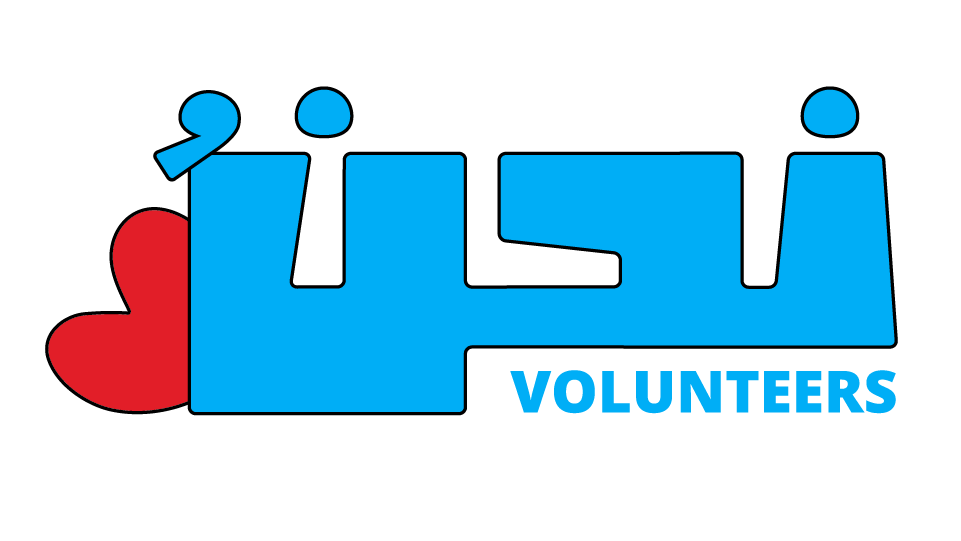 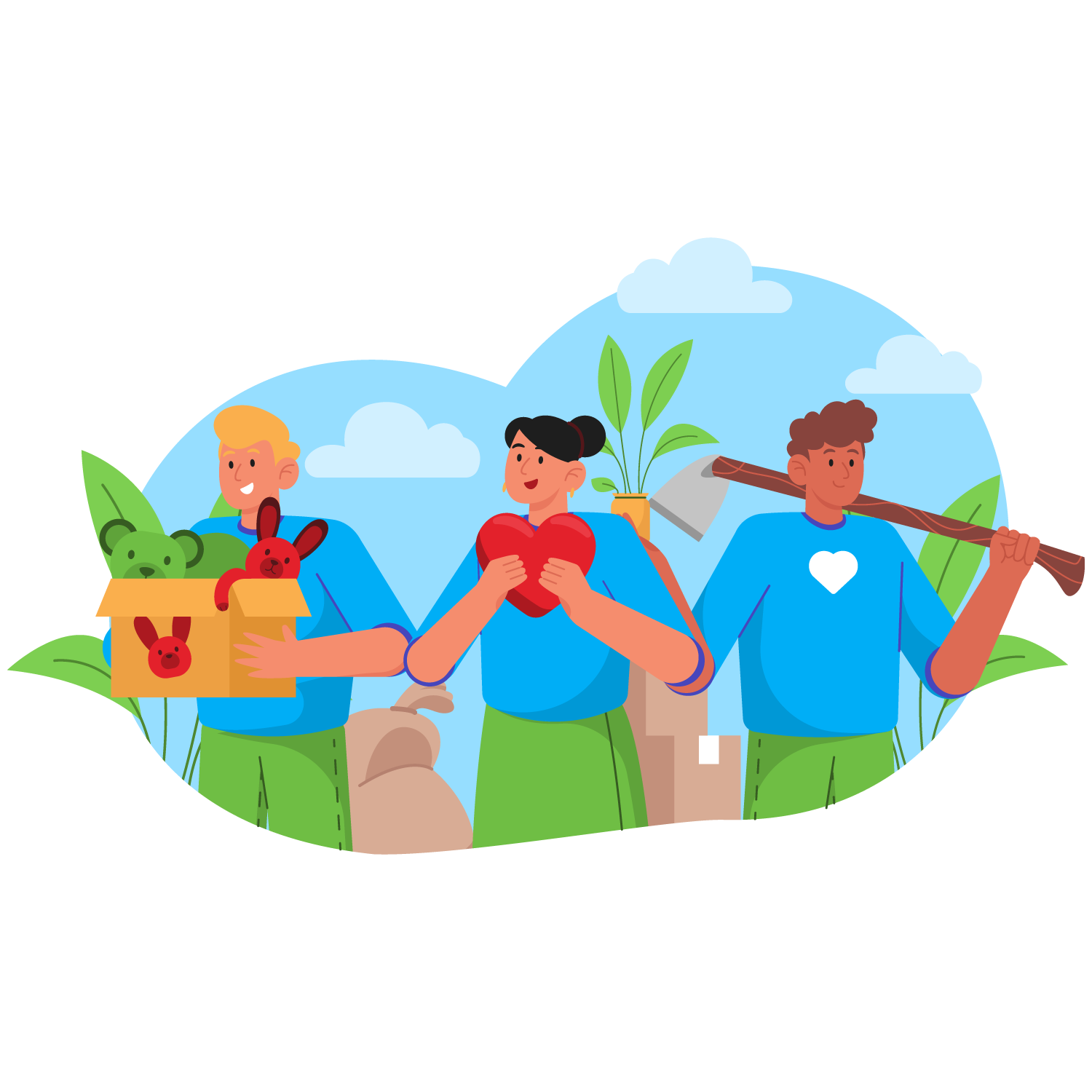 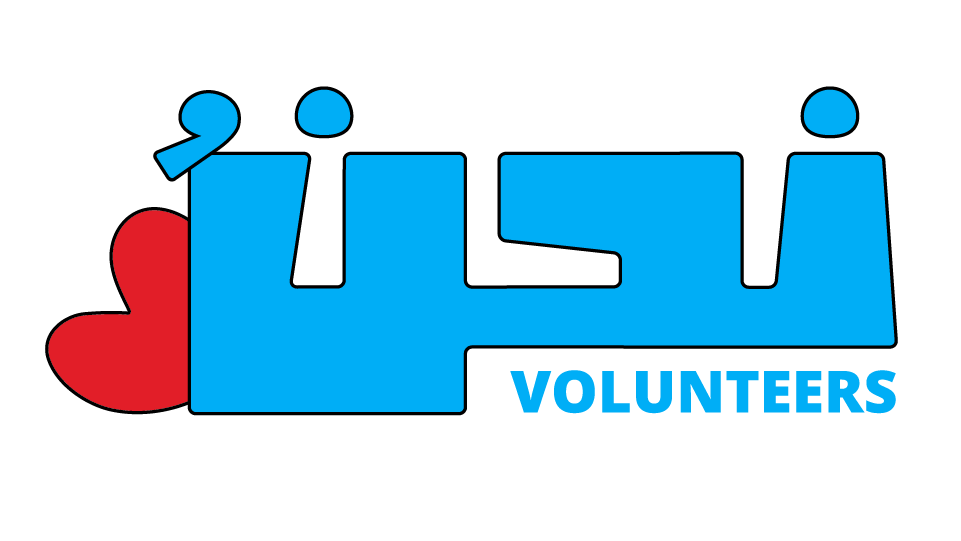 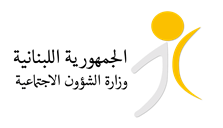 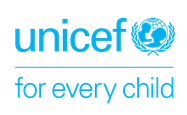 التدريب التمهيدي
للشباب
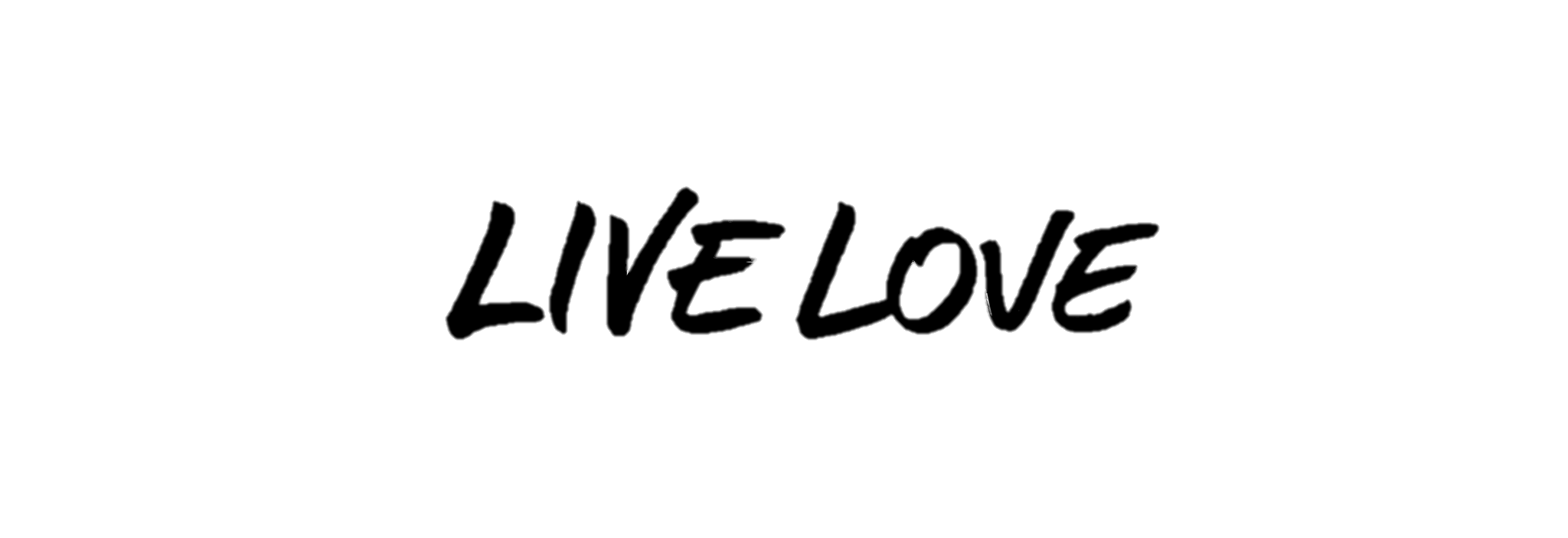 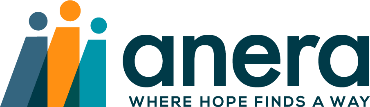 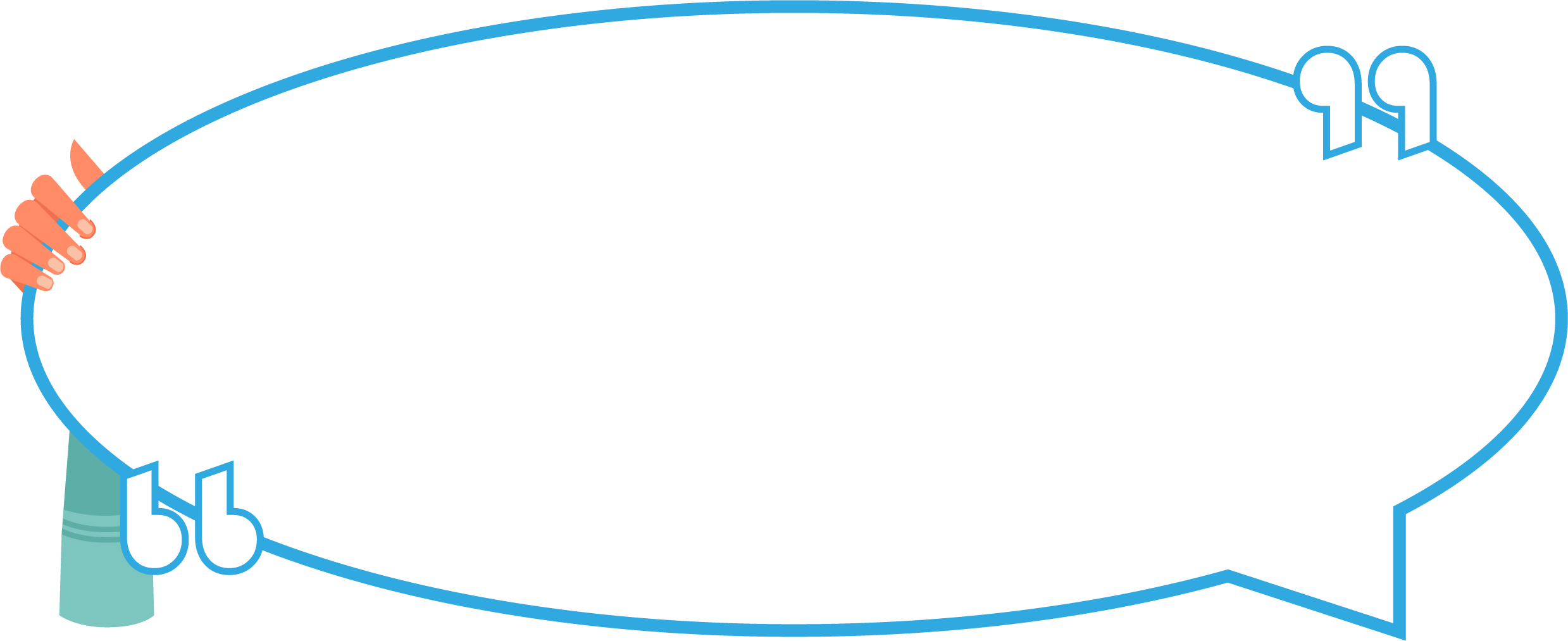 "التطوع هو دم الحياة في المجتمع، فهو يساعد على بناء مجتمع أفضل ومستقبل أكثر إشراقًا للجميع"
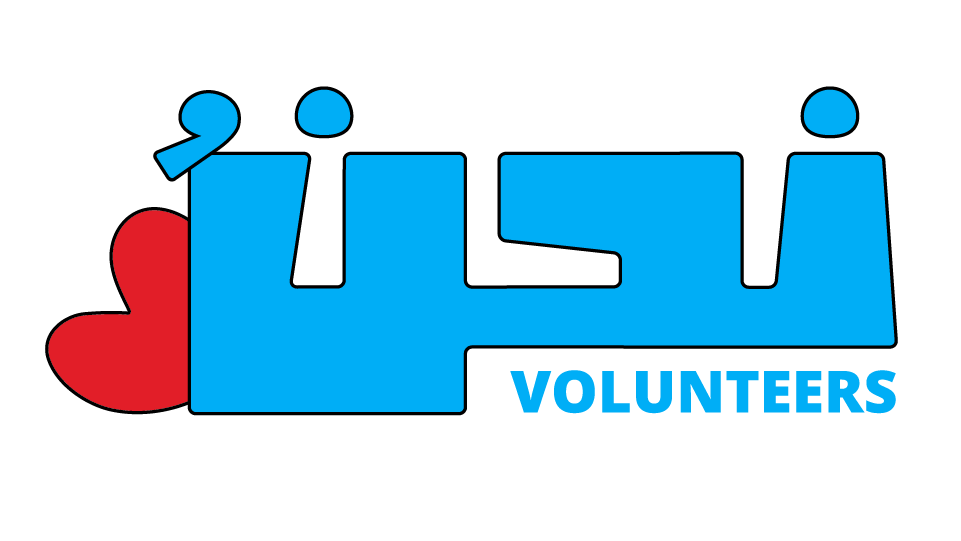 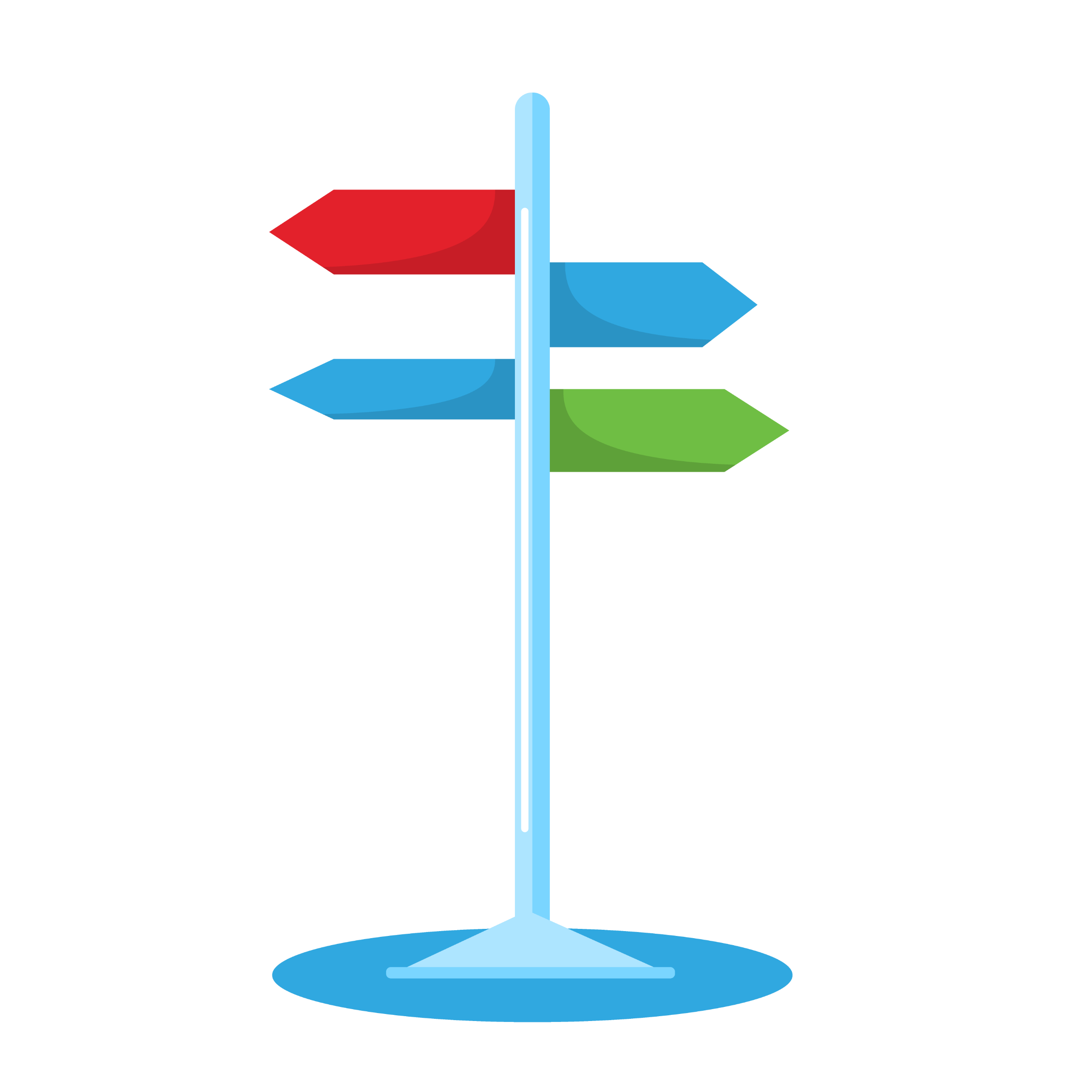 موجز
مقدمة
أهمية التطوع
ماذا يعني أن تكون متطوعًا
حقوقك ومسؤولياتك كمتطوّع
حماية الطفل
الاحتياجات الخاصة
الحماية من الاستغلال والانتهاك الجنسي
إجراءات الشكاوى
نصائح السلامة
خطة الاستعداد الشخصية
ما هي منصة "نحن متطوعون/متطوعات" (Nahno Volunteers)؟
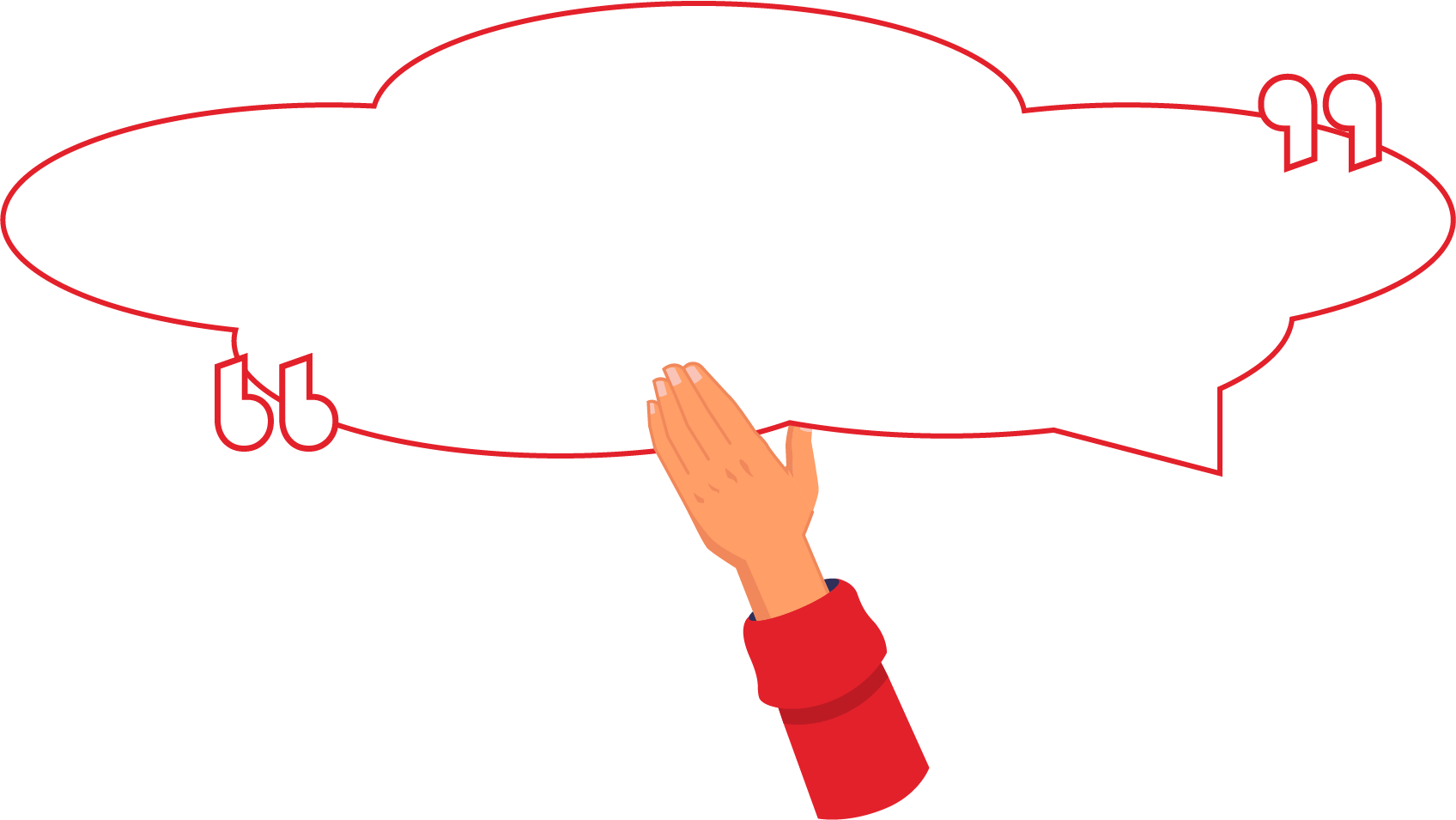 "التطوع ليس خياراً، بل هو مسؤولية. إنها مسؤولية تجاه أنفسنا وتجاه إخوتنا البشر والكوكب الذي نسميه بيتنا"
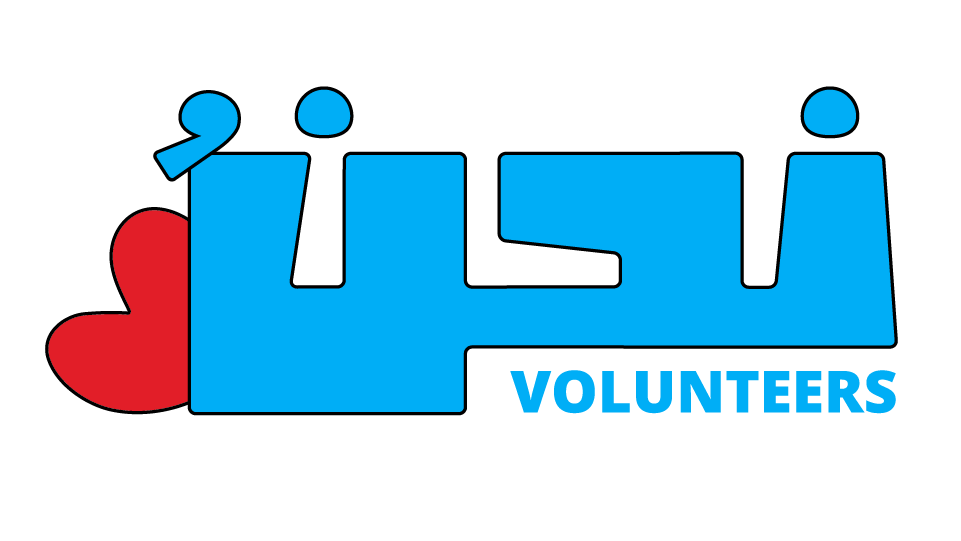 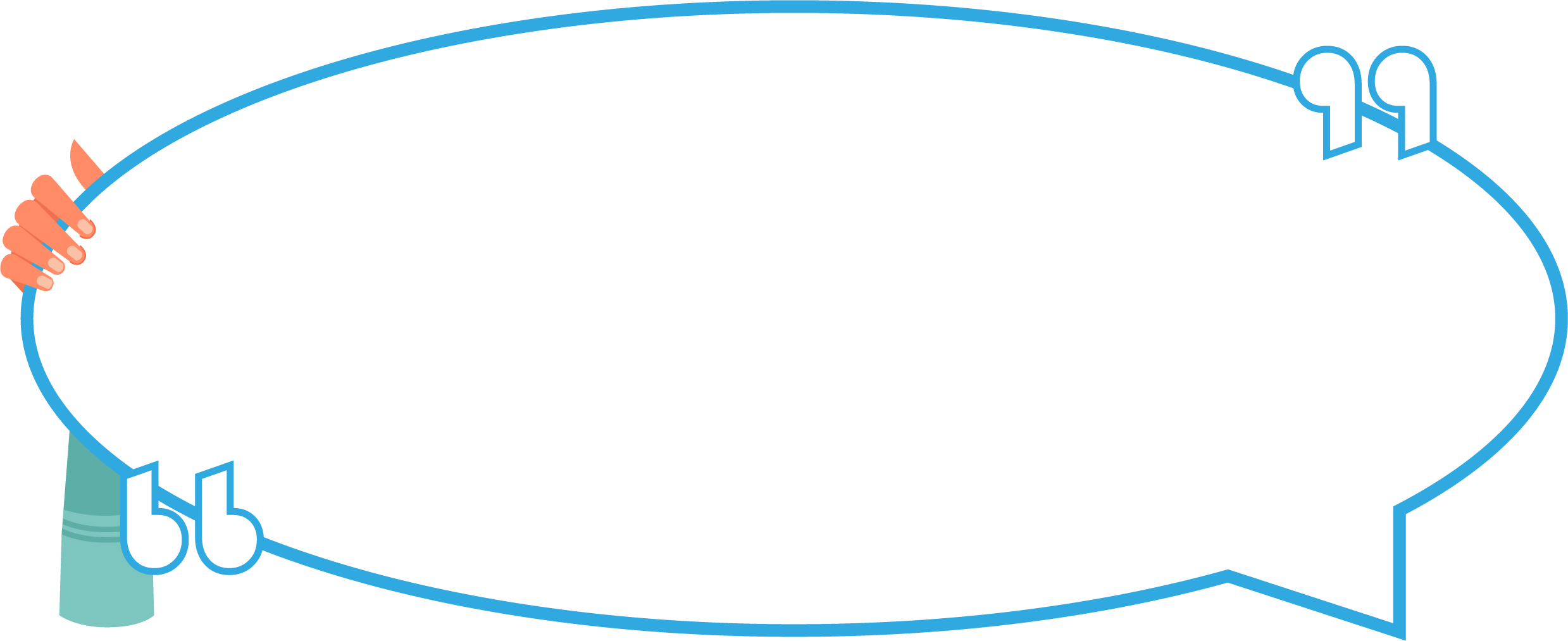 "التطوع هو دم الحياة في المجتمع، فهو يساعد على بناء مجتمع أفضل ومستقبل أكثر إشراقًا للجميع"
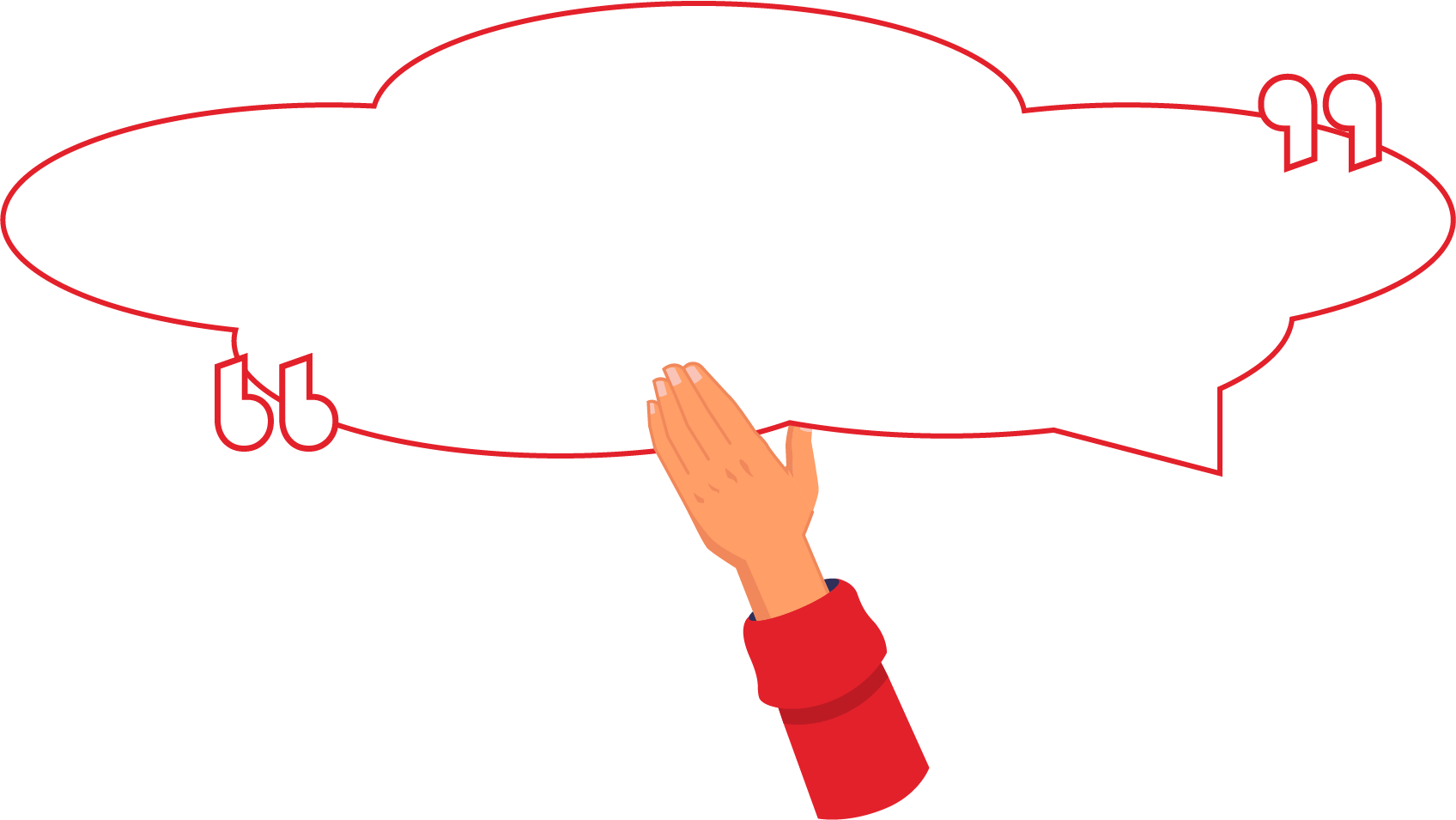 "التطوع ليس خياراً، بل هو مسؤولية. إنها مسؤولية تجاه أنفسنا وتجاه إخوتنا البشر والكوكب الذي نسميه بيتنا"
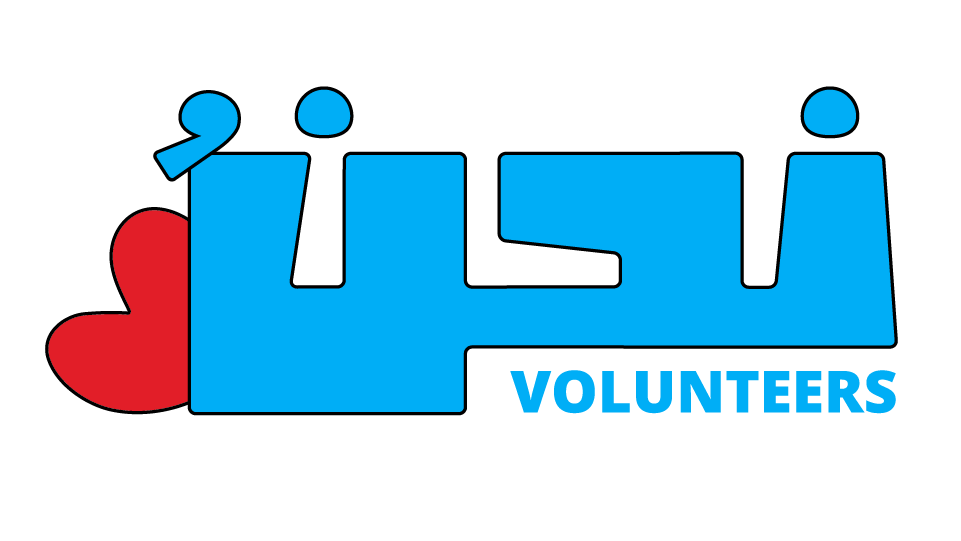 1
2
المشاركة المدنية والقضية الاجتماعية
تعزيز الخير
نشاط مجاني: فعل الخير بدون مقابل
3
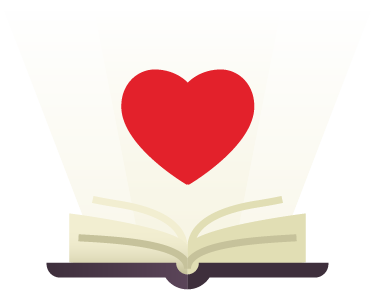 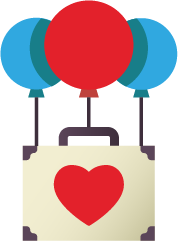 عدة قطاعات للتطوع )خاص ، عام ، غير ربحي(
4
عدة أسباب:
اجتماعي
بيئة سياسية
التمكين
5
ما هو التطوع؟
اضغط على الخيارات لاظهار المعلومات
8
مساعدة الآخرين وتحسين نوعية الحياة
من ذوي الخبرة وعديمي الخبرة
من ذوي الخبرة وعديمي الخبرة
6
7
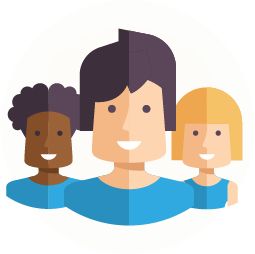 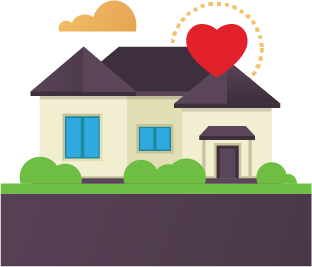 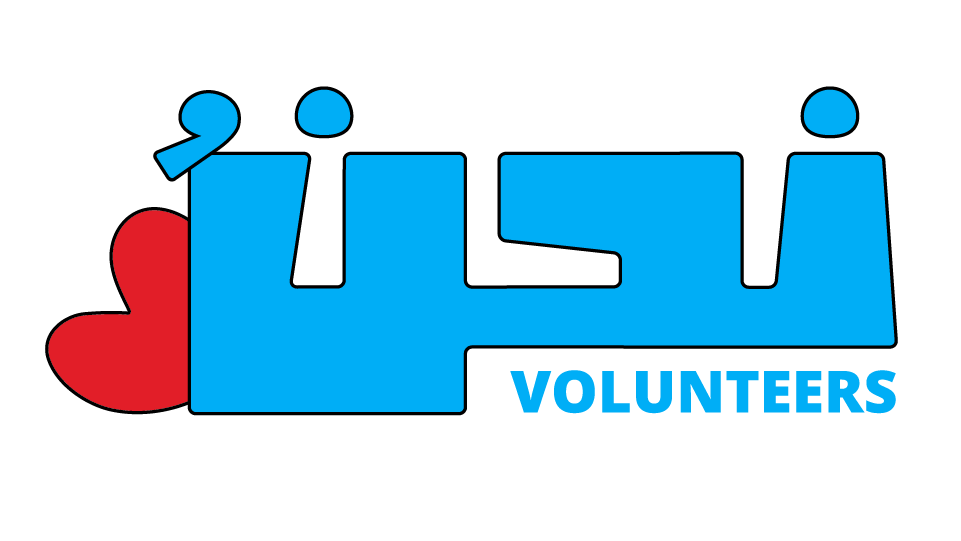 إختر
أنتم أبطال التغيير!
أنت تصنع الفارق!
ساعد
إحصل
ذكّرنا انفجار بيروت بأهمية التطوع وأثره.
المتطوعون هم في قلب المجتمع.
إفعل
الكثير من المساعدة الأولية بعد انفجار بيروت الهائل قدمها متطوعون.
إعمل
هم نبض لبنان.
يمثل المتطوعون التضامن والوحدة.
تحدّى
اضغط على الدوائر لاظهار المعلومات
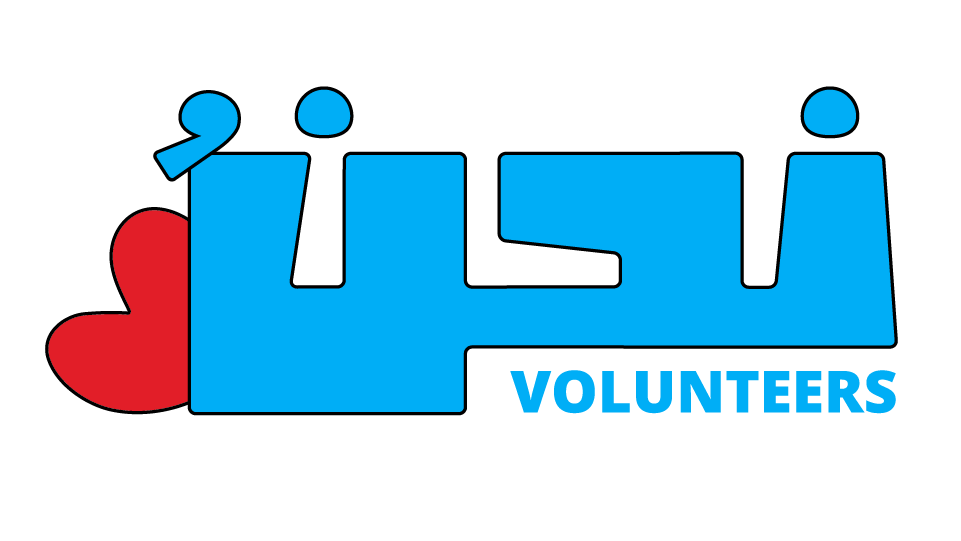 إختر
اختر لإعطاء مهاراتك ووقتك
ساعد
عندما تكون/تكونين متطوعًا/ة، فأنت:
ساعد المجتمع والمنظمة غير الحكومية / المبادرة التي تتطوع لها
إحصل
احصل على شيء منه مثل المهارات الجديدة والاجتماعية / المهنية الشبكات
إفعل
العمل في دور تطوعي مخصص
اضغط على الكلمات لاظهار المعلومات
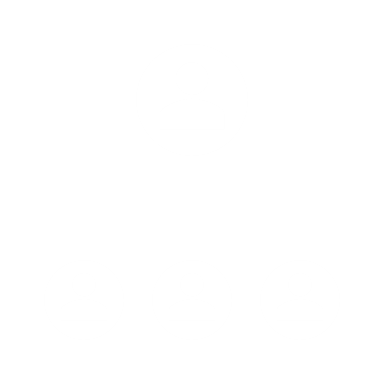 إعمل
تحدى نفسك لتجربة شيء مختلف ، وتحقيق الأهداف الشخصية، تدرب على استخدام مهاراتك واكتشف المواهب المخفية
افعلها طوعًا مجانًا
تحدّى
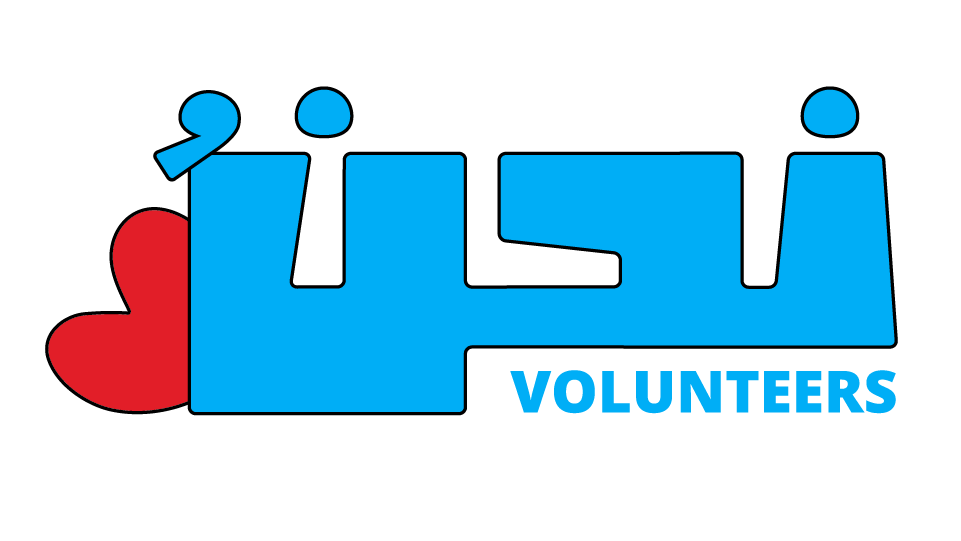 ما أهمية التطوع؟
تساوي المليارات للمجتمع
تعلم مهارات جديدة واكتساب الخبرات
إضافة قيمة إلى المنظمات غير الحكومية / المبادرات
تعزيز المجتمعات
تمكين الأفراد
مديري التوظيف يقدرون العمل التطوعي
توسيع دائرة معارفك
إحداث تغيير إيجابي
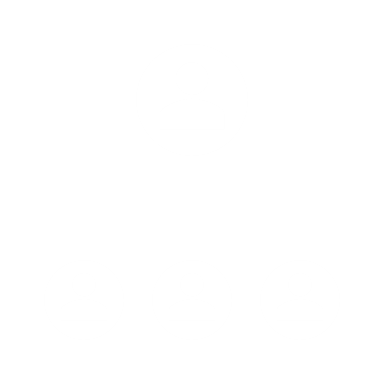 اضغط على البطاقات لاظهار المعلومات
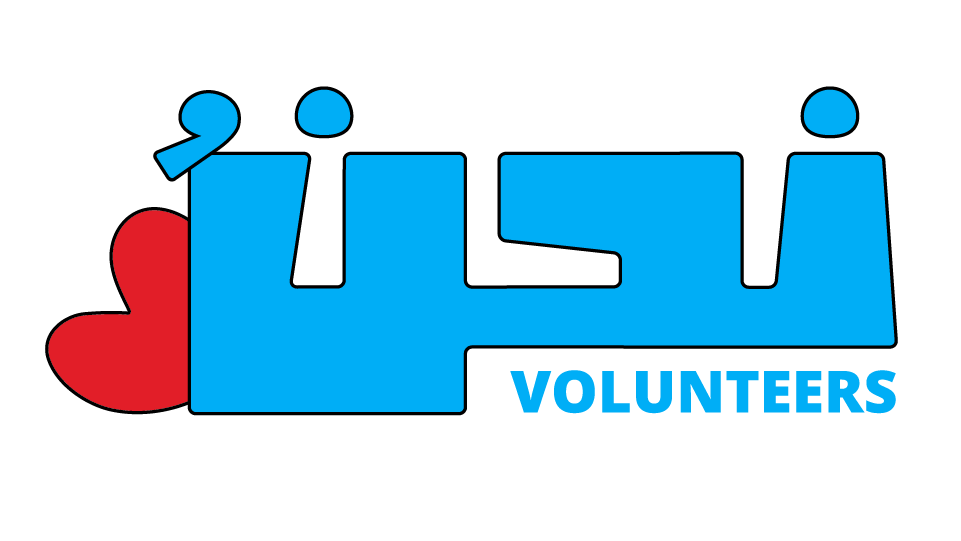 حقوق وواجبات المتطوعين
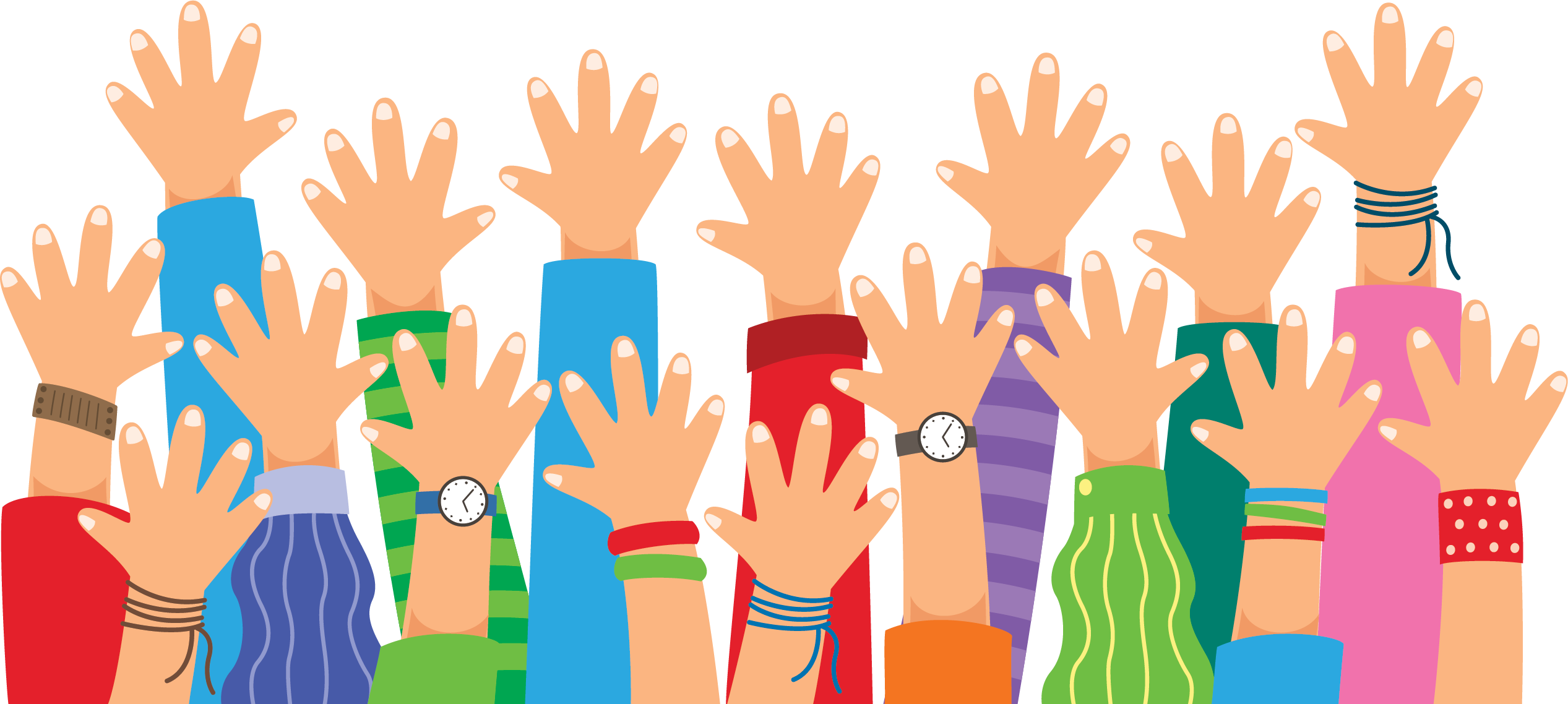 06
01
07
09
10
02
04
05
08
03
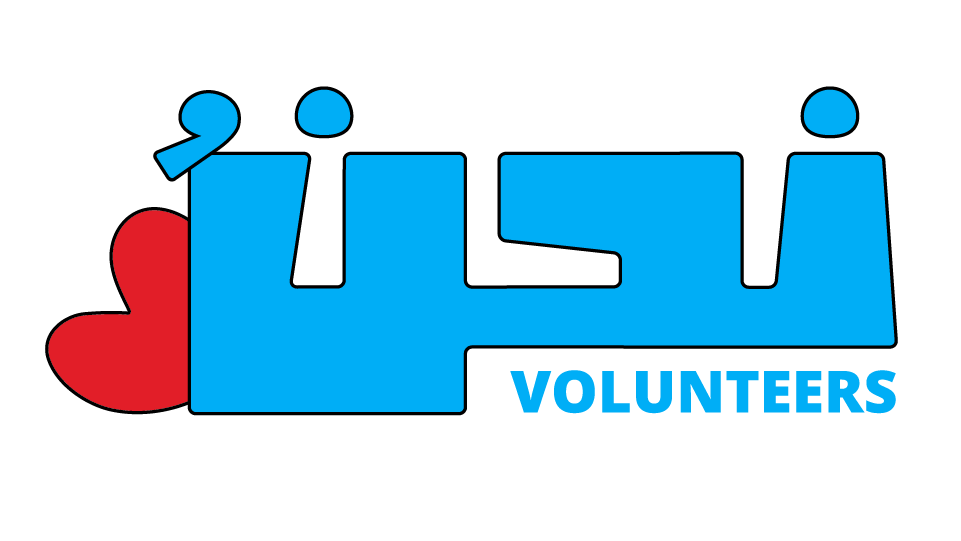 كمتطوع/ة، لديك الحق في:
امتلاك المواد والأدوات اللازمة للنشاط
العمل في بيئة آمنة
أن تعرف المنظمة الغير الحكومية/المبادرة بما في ذلك السياسات والإجراءات
06
01
عدم التعرض للتمييز
تلقي التوجيه والتدريب والتعريف عن المهارات المطلوبة أثناء النشاط
عدم التعرض للضغط
07
09
10
02
04
05
أن تكون على إطلاع ومراجعة المهام المتوقعة وساعات العمل
التحدث إذا كنت غير مرتاح أو تشعر بالاستغلال
08
03
أن تكون على إطلاع وتحقق بشأن المهام الموكلة إليك
القيام بتحقيق ساعات مشاركتك أو شهادة الحضور
اضغط على الأرقام لاظهار المعلومات
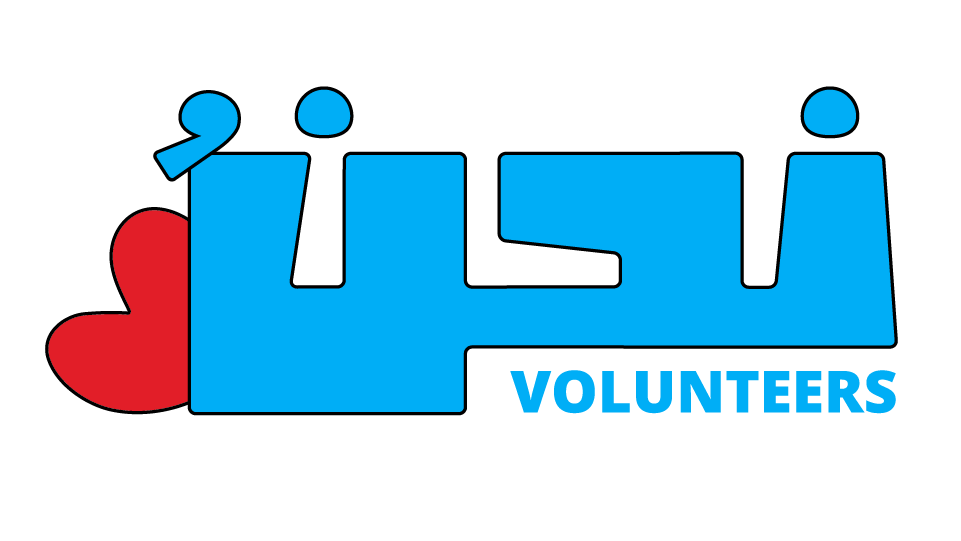 كمتطوع/ة، فأنت مسؤول/ة أن:
05
01
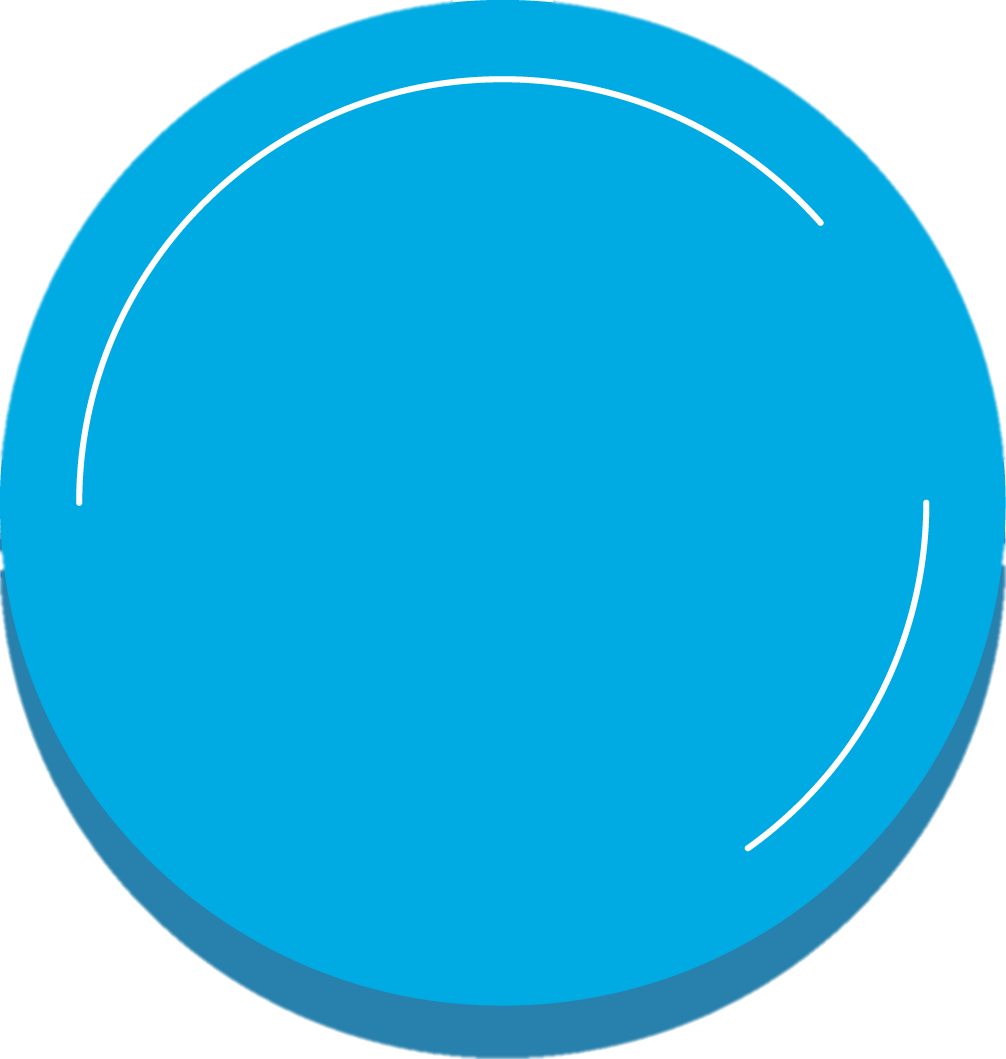 06
02
فعله
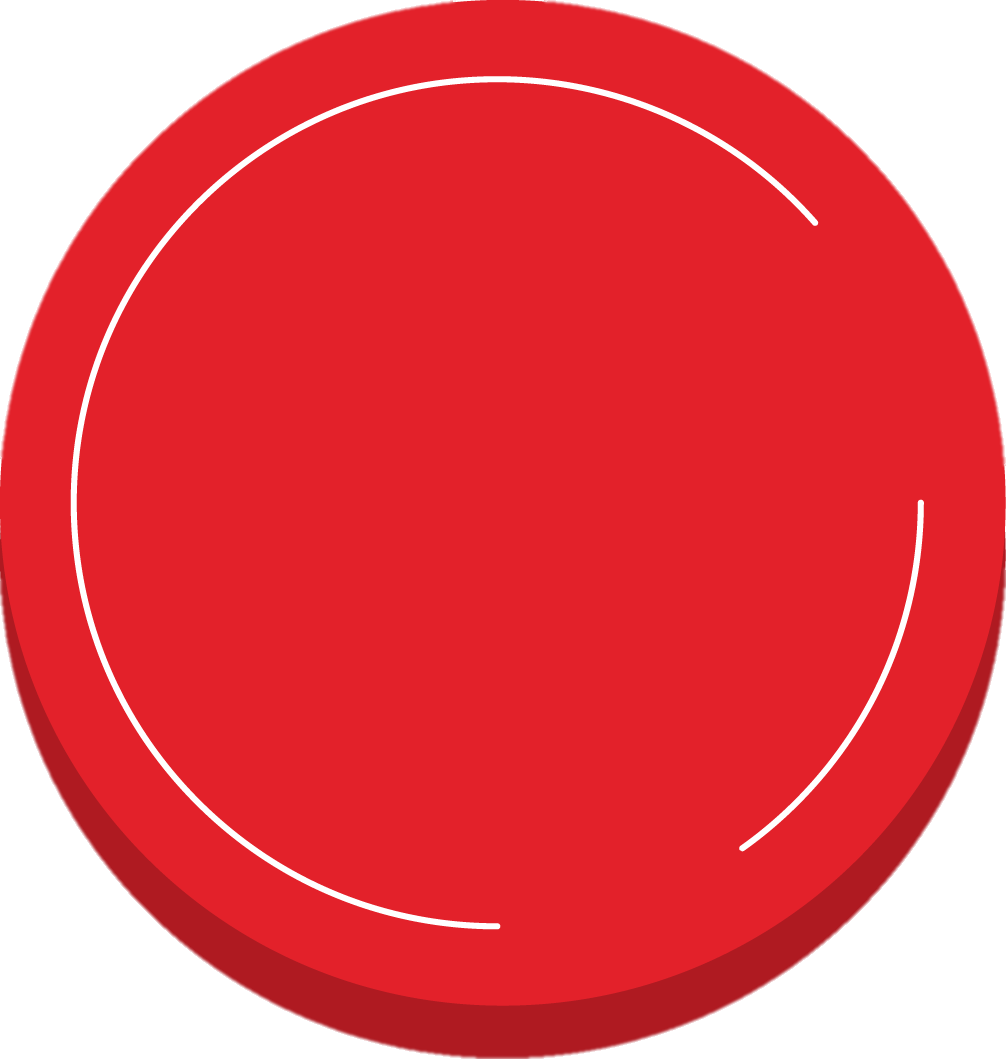 07
03
عدمه
08
04
اضغط على الأرقام لاظهار المعلومات
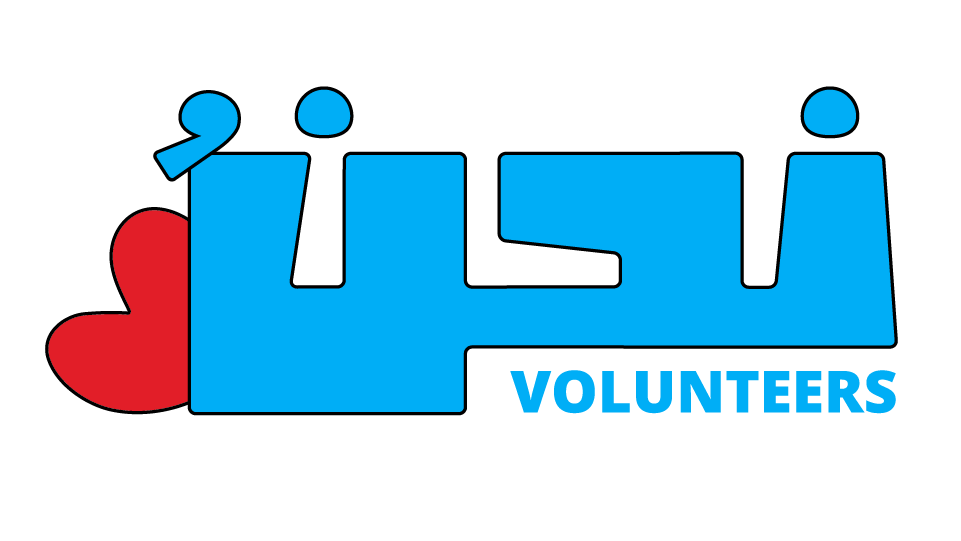 المتطوع: ما يجب فعله وما يجب عدمه
حافظ على موقف محترم و حيادي وغير متحيز
إظهار عدم الاحترام
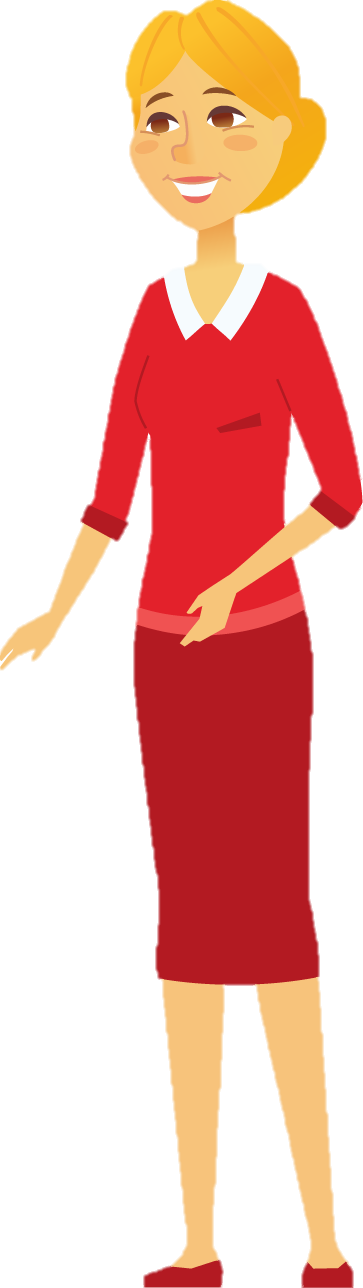 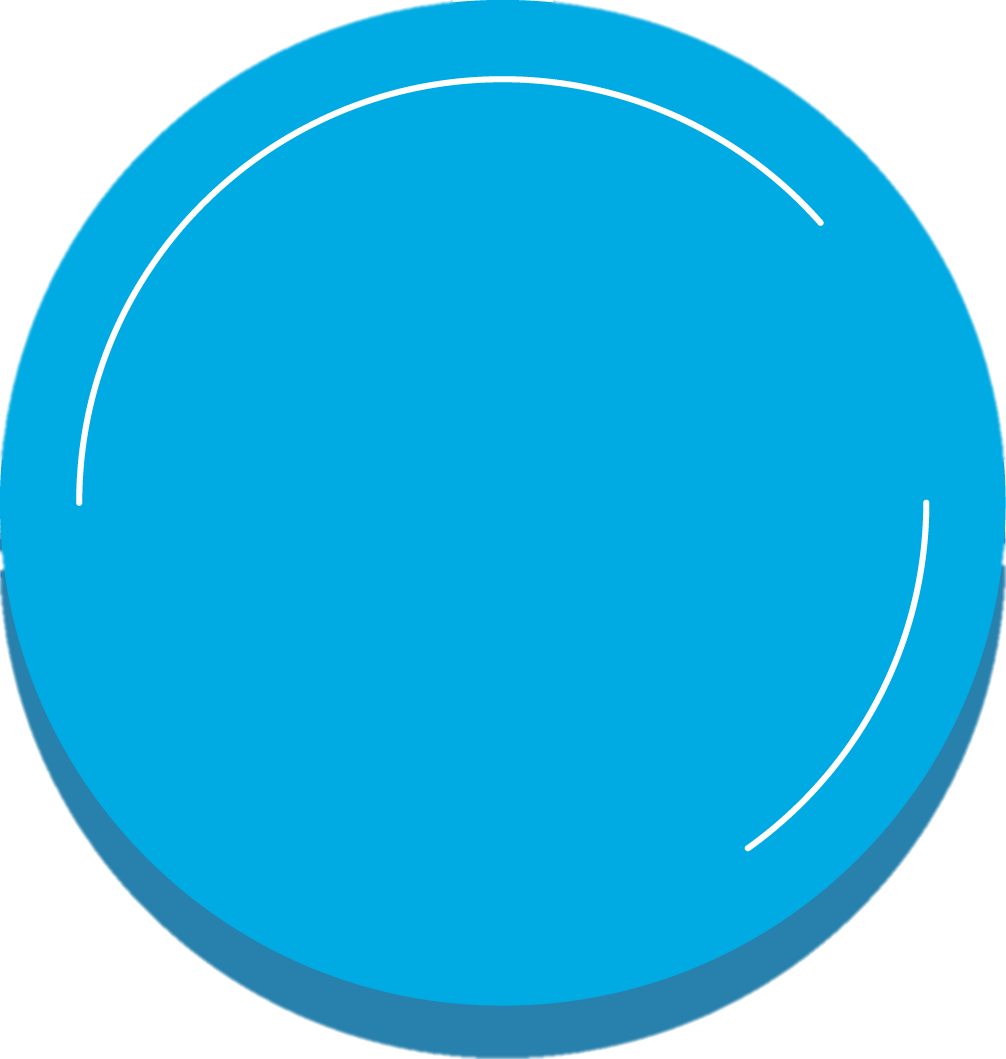 أظهر الالتزام والحماس
عدم الالتزام بجدولك الزمني
فعله
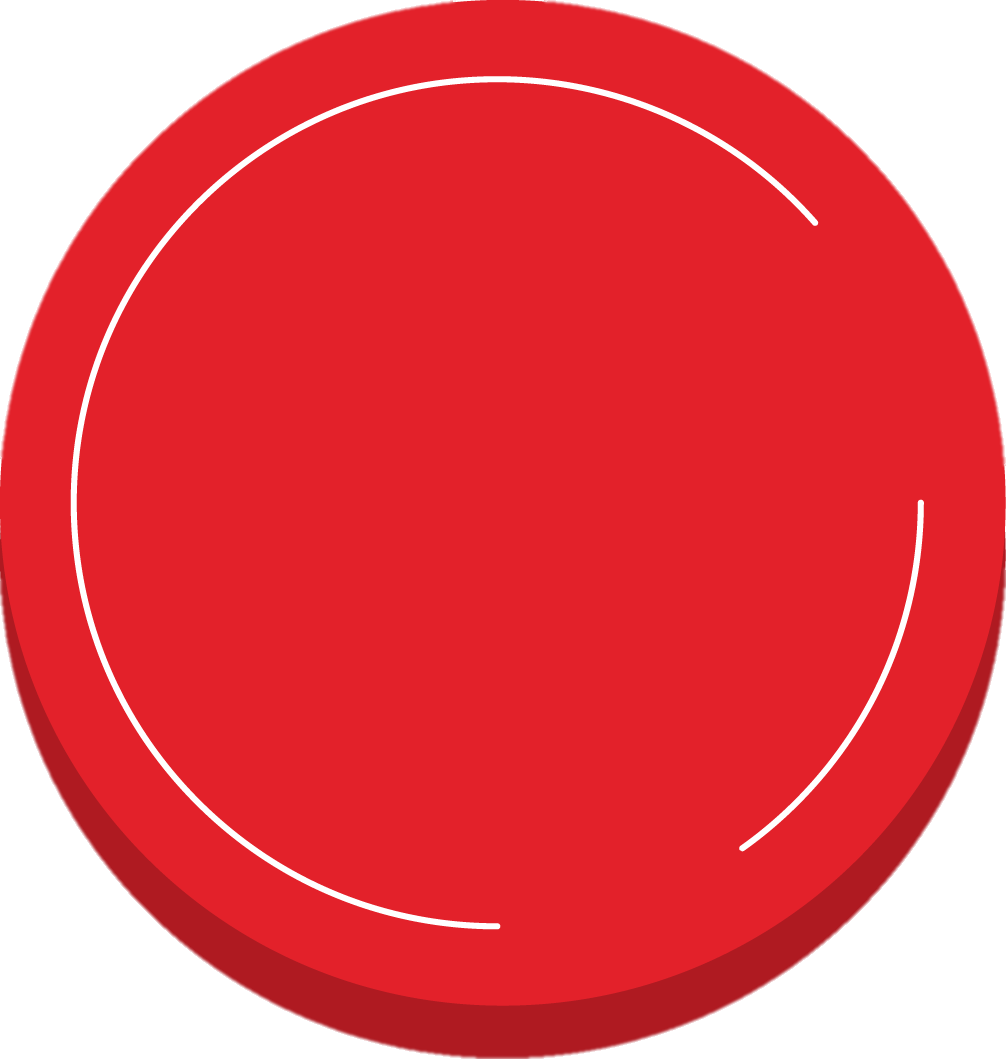 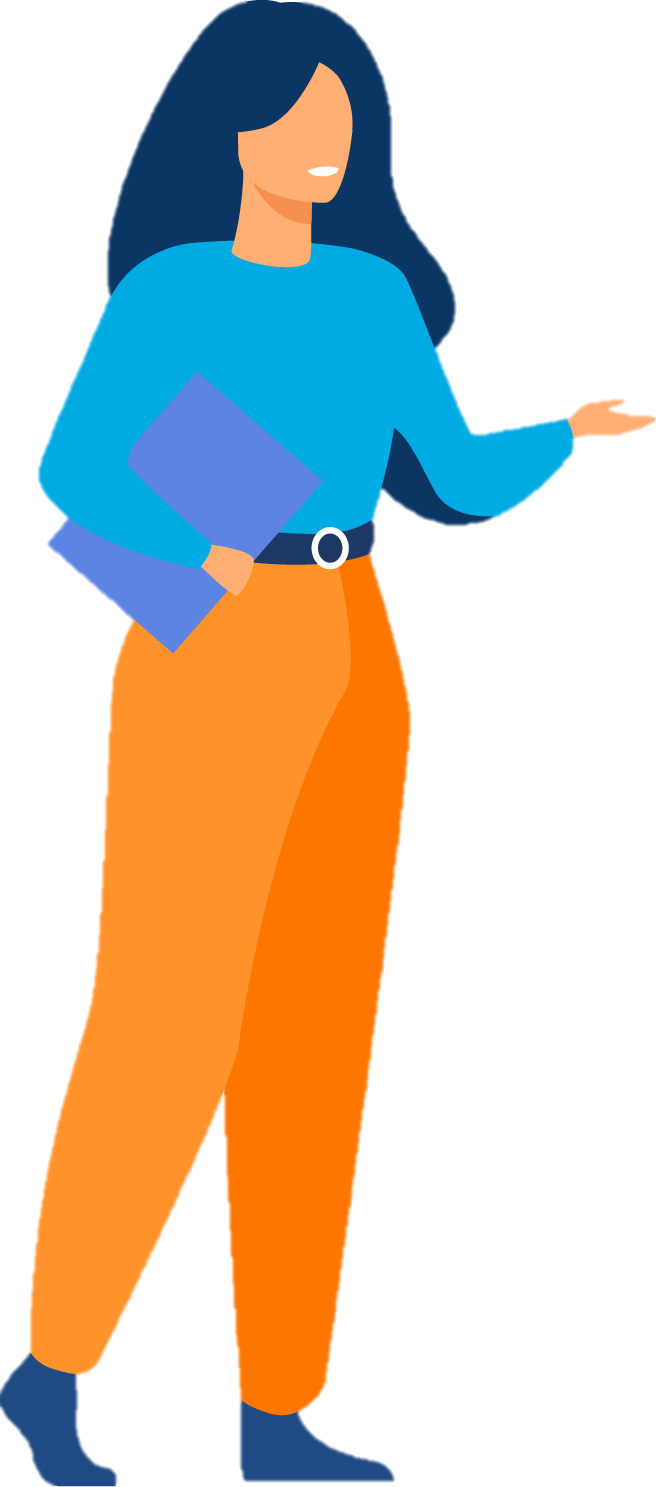 اتخاذ قرارات أو إجراءات من دون استشارة المنظمة/المبادرة المضيفة أو قائد فريقك أو مشرفك
خذ بعين الاعتبار المهارات التي يجب أن تقدمها
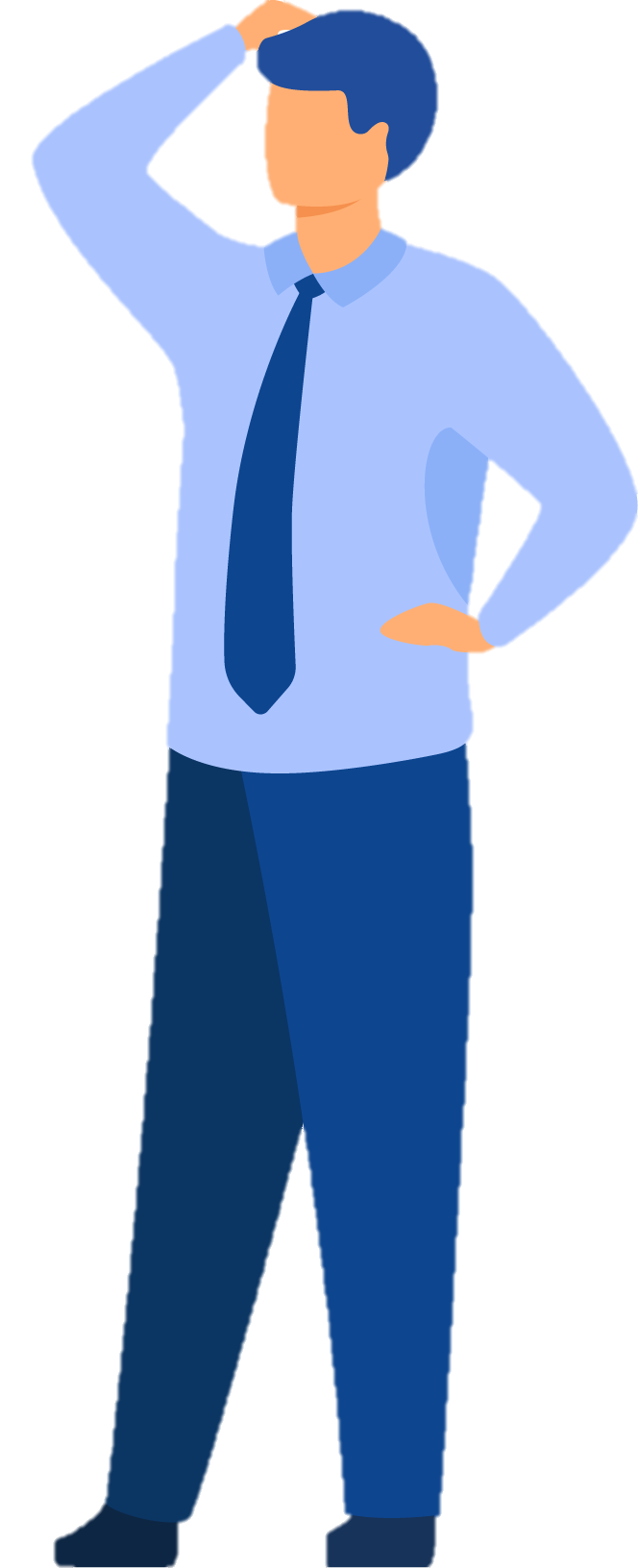 عدمه
أظهر الاحتراف والعمل الجماعي
مشاركة أو الكشف عن أي بيانات سرية
اضغط على الخيارات تكراراً لاظهار المعلومات
الاحترام
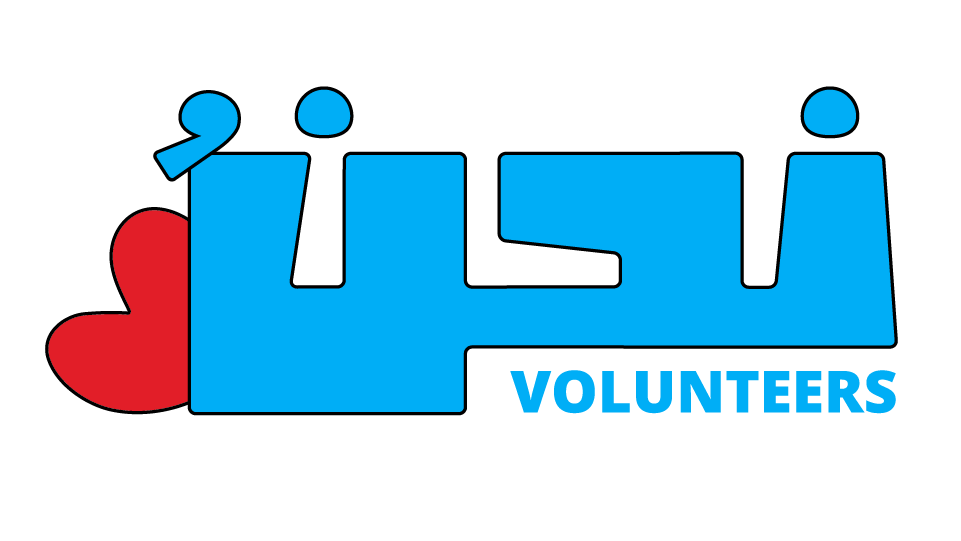 الإبلاغ
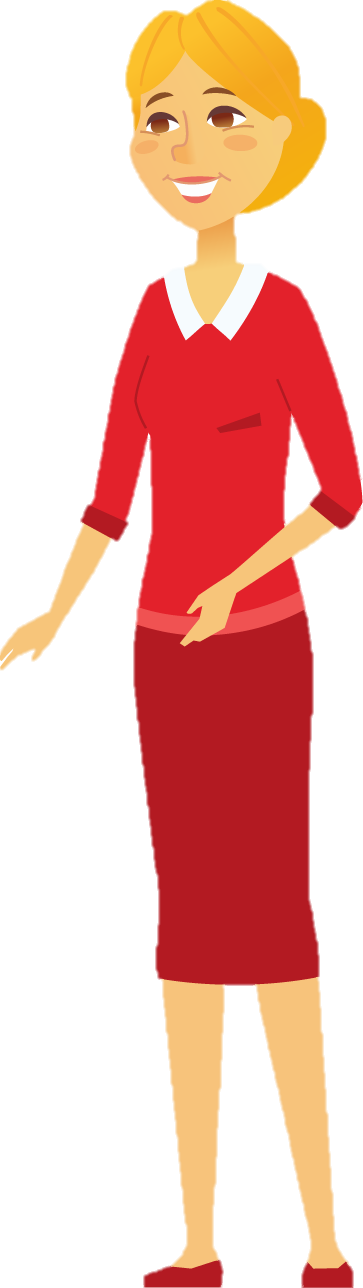 حماية الأطفال
الصبر
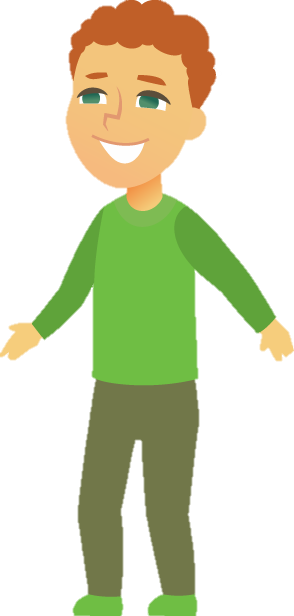 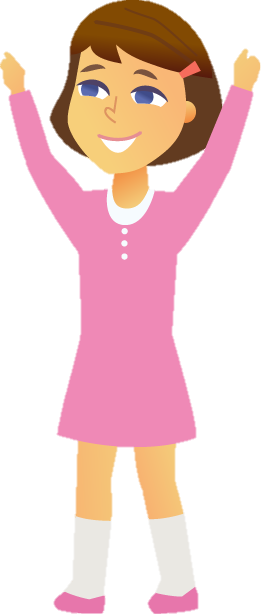 يجب الحفاظ على حدود مناسبة مع الأطفال وتجنب أي اتصال جسدي أو سلوك غير لائق
إذا كنت تعمل مع أطفال )ما يقل عن 18 سنة(، فمن المهم جدًا أن:
الانسجام
●
★
التقيد بأي شكل من أشكال موافقة الوالدين
راقب الأطفال بعناية وكن على دراية بأي مخاطر أو أخطار محتملة
السلامة
●
●
الاندماج
اضغط على الدوائر لاظهار المعلومات
13
الدعم
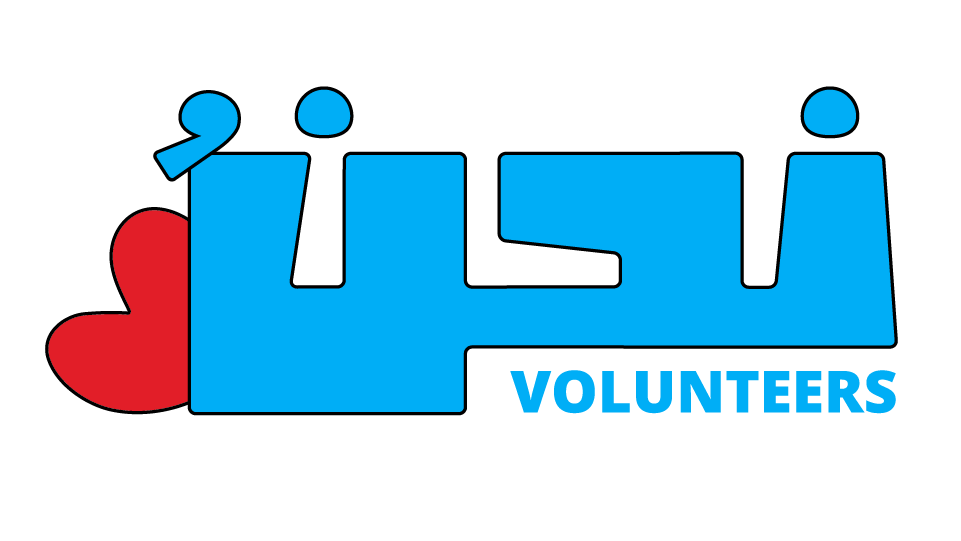 8 ركائز للعمل مع الأطفال
الاحترام
عامل جميع الأطفال بالاحترام، وشجعهم على فعل الشيء نفسه تجاه الآخرين
الإبلاغ
الإبلاغ عن أي مخاوف بشأن طفل، أو اشتباه في سوء المعاملة
الصبر
كن صبوراً ومتفهماً، وحاول البقاء هادئاً وإيجابياً حتى عندما تواجه سلوكيات صعبة
الانسجام
اتبع جميع السياسات والإجراءات المتعلقة بالعمل مع الأطفال، بما في ذلك تلك المتعلقة بالإشراف والسلامة والسرية
السلامة
تأكد من أن البيئة آمنة للأطفال، واتخذ التدابير المناسبة لحمايتهم من الأذى
الاندماج
تعزيز الشمولية ودعم الاحتياجات المتنوعة لجميع الأطفال
الدعم
ابحث عن الدعم والإرشاد من الزملاء ذوي الخبرة أو المرشدين، ولا تخف من طلب المساعدة إذا كنت في حاجة إليها
اضغط على الخيارات لاظهار المعلومات
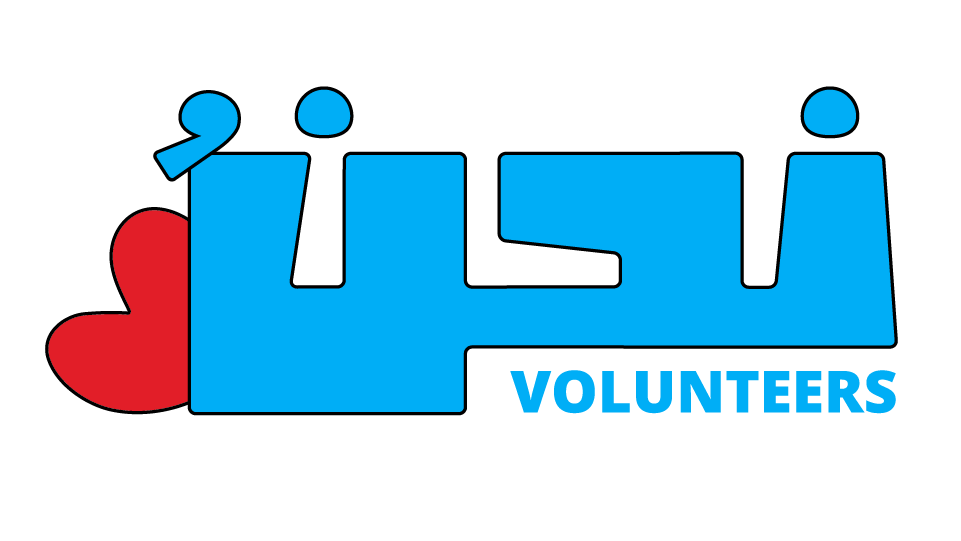 القانون العام اللبناني 220/2000
يخول الأشخاص ذوي الإعاقة الحق في الحصول على خدمات شاملة للعيش الكريم، تتضمن الخدمات الاجتماعية والتعليمية والصحية والوظيفية والسكنية والترفيهية وغيرها.
01
02
03
04
عدمه
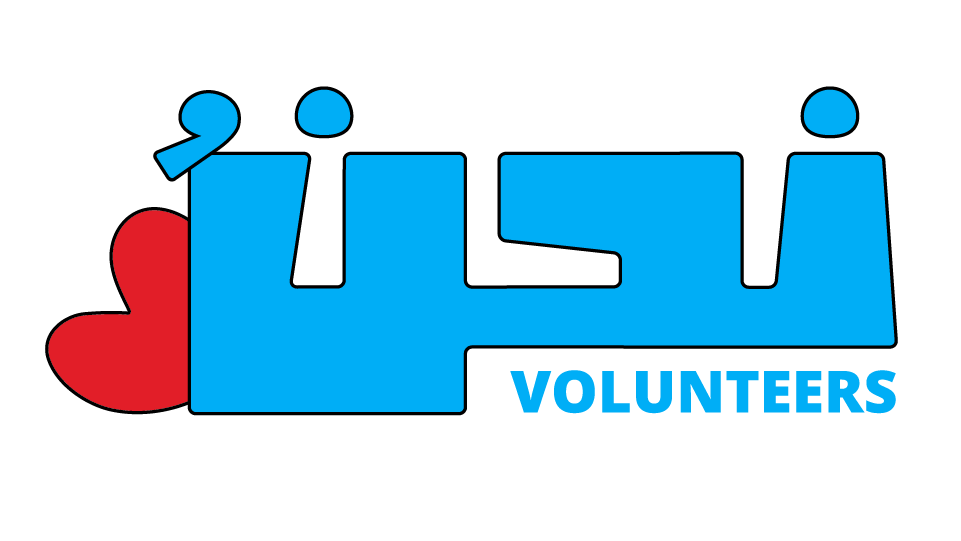 إذا كنت تعمل مع الأشخاص ذوي الإعاقة
أنواع الاحتياجات:
صعوبات حركية
01
01
02
03
04
هذه هي الصعوبات التي تؤثر على حركة الجسم أو القدرة على الوظيفة الطبيعية
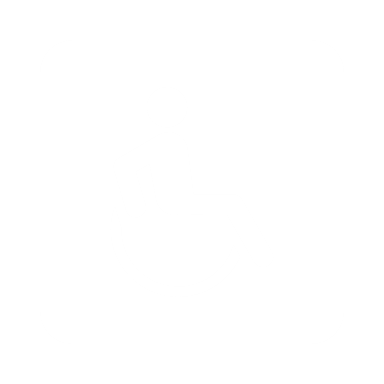 الصحة النفسية
02
صعوبات حسية
03
هذه هي الصعوبات التي تؤثر على الرفاهية النفسية للشخص وقد تسبب مشاكل عاطفية أو سلوكية
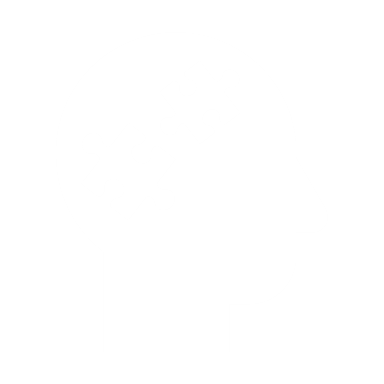 صعوبات تعلمية
04
فعله
هذه هي الصعوبات التي تؤثر على حواس الشخص، مثل البصر والسمع واللمس
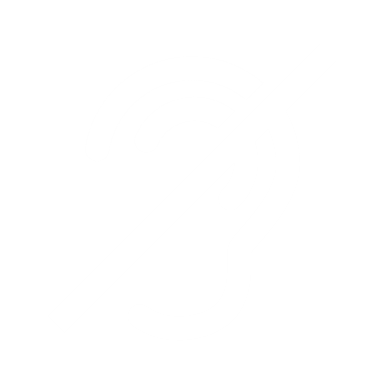 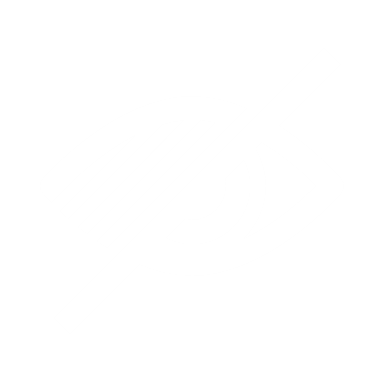 هذه هي الصعوبات التي تؤثر على قدرة الشخص على التعلم وفهم المعلومات الجديدة
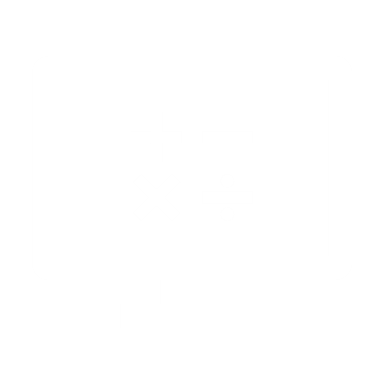 اضغط على الأرقام لاظهار المعلومات
01
02
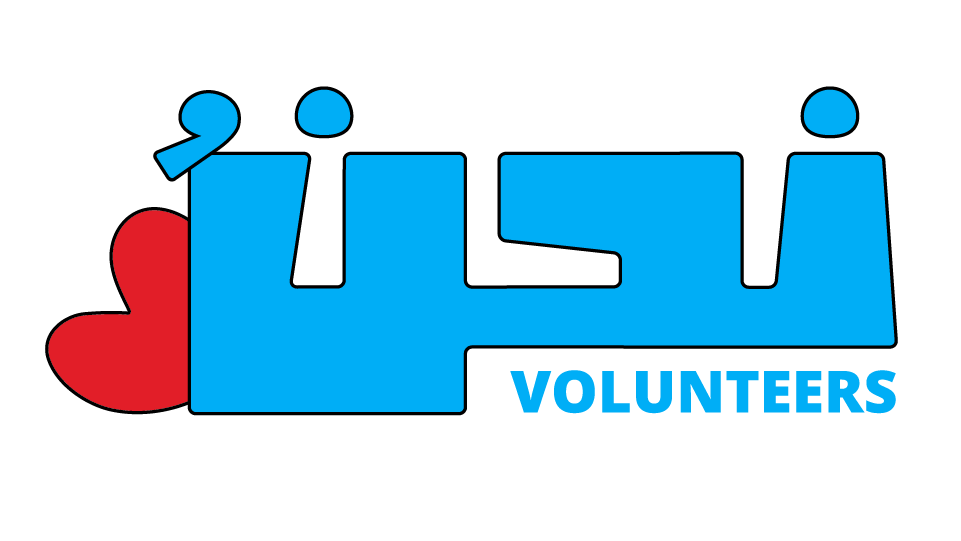 فعله وعدمه مع الأشخاص ذوي الإعاقة
أن تفترض أن الأشخاص ذوي الاحتياجات الخاصة غير قادرين أو تابعين للآخرين
عامل الأشخاص ذوي الاحتياجات الخاصة بالاحترام وبمثل القيمة
أن تتحدث إلى المستشارين أو الوسطاء بدلاً من الشخص ذي الاحتياجات الخاصة. يجب التحدث مع الشخص ذي الاحتياجات الخاصة بشكل مباشر
فعله
عدمه
تعرّف على الاحتياجات والقدرات الخاصة للفرد
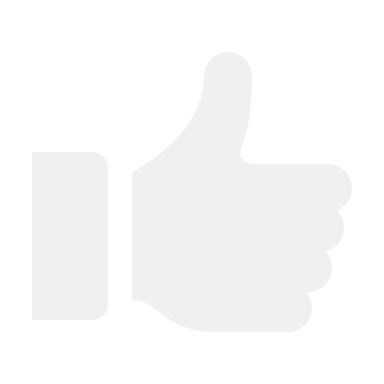 تواصل بوضوح وبشكل مباشر
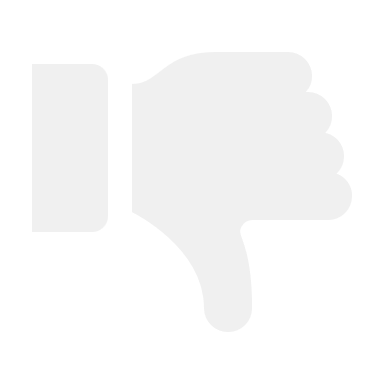 أن تلمس الشخص أو معداته دون إذن
قدّم المساعدة الجسدية فقط إذا طُلبت أو إذا كانت ضرورية، واطلب الإذن قبل تقديمها
أن تستخدم اللغة المسيئة أو تفترض بشأن قدرات الشخص
أن تشارك المعلومات الشخصية عن الشخص بدون موافقته
كن مرنًا وقابلًا للتكيف
يجب الحفاظ على السرية
أن تتجاهل الشخص أو تجعله يشعر بعدم الوجود
ابحث عن الإرشاد والدعم إذا كان لديك أسئلة أو مخاوف
أن تخاف من طرح الأسئلة أو البحث عن الإرشاد إذا كنت غير متأكد من شيء ما
03
اضغط على الخيارات تكراراً لاظهار المعلومات
05
04
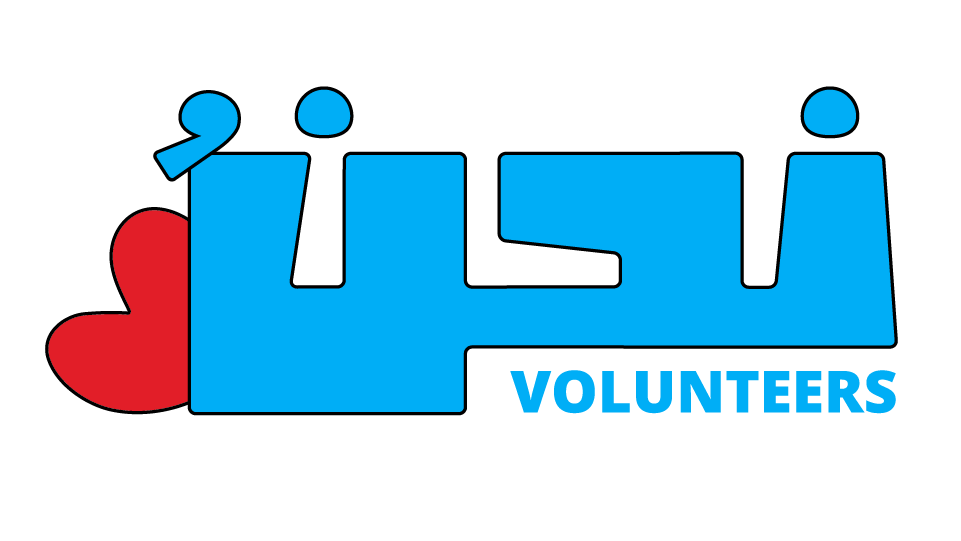 الحماية من الاستغلال والانتهاك الجنسي على كل المتطوعين والمتطوعات الالتزام بتلك المبادئ
لا تسيء استخدام أو استغلال المستفيدين بأي شكلٍ من الأشكال، بما في ذلك الاستخدام اللفظي أو الجسدي أو النفسي. يجب على جميع المتطوعين دائمًا معاملة المستفيدين بالاحترام والكرامة
01
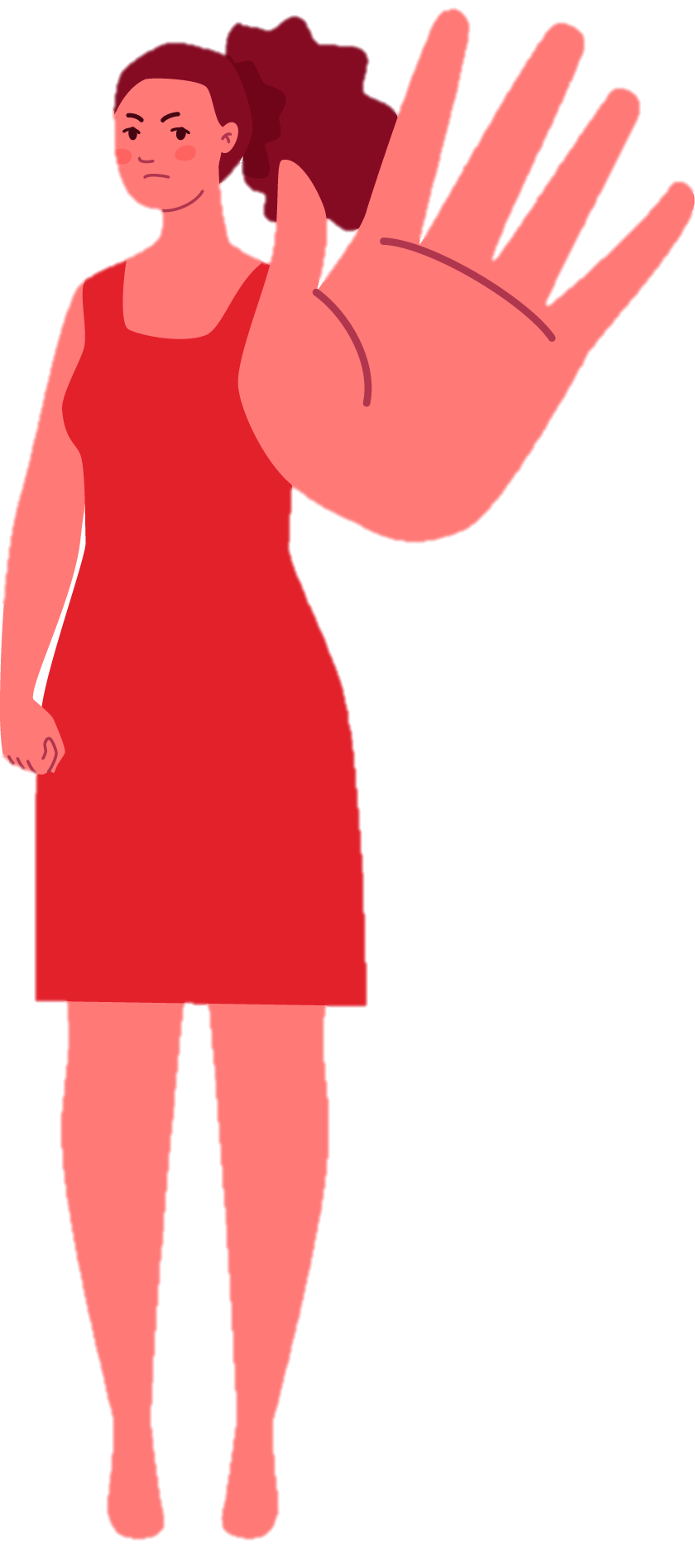 لا تستخدم اللغة المهينة أو الضارة أو تقترح أفكارًا قد تسيء إلى الآخرين أو تزعجهم. يجب دائمًا احترام الممارسات الثقافية
02
لا تقوم بنشاط جنسي مقابل المال أو الهدايا أو العمل أو أي أشكال أخرى من التعويضات، ولا يجوز أيضًا المشاركة في نشاط جنسي مع أي شخص يتراوح عمره دون 18 عامًا
03
04
تجنب أي سلوك قد يعتبر تحرشًا جنسيًا أو استغلالًا جنسيًا أو إساءة جنسية، بما في ذلك الاتصال الجسدي غير المناسب، والاتصال اللفظي أو غير اللفظي ، أو استخدام وسائل التواصل الاجتماعي أو الاتصالات الإلكترونية الأخرى. يجب على جميع المتطوعين الحفاظ على بيئة عمل آمنة ومحترمة
يجب الإبلاغ عن أي شبهات أو معلومات أو شائعات أو شكوك تتعلق بوجود إساءة محتملة إلى الإدارة المسؤولة أو قائد الفريق / المشرف عند الحاجة
05
اضغط على الأرقام لاظهار المعلومات
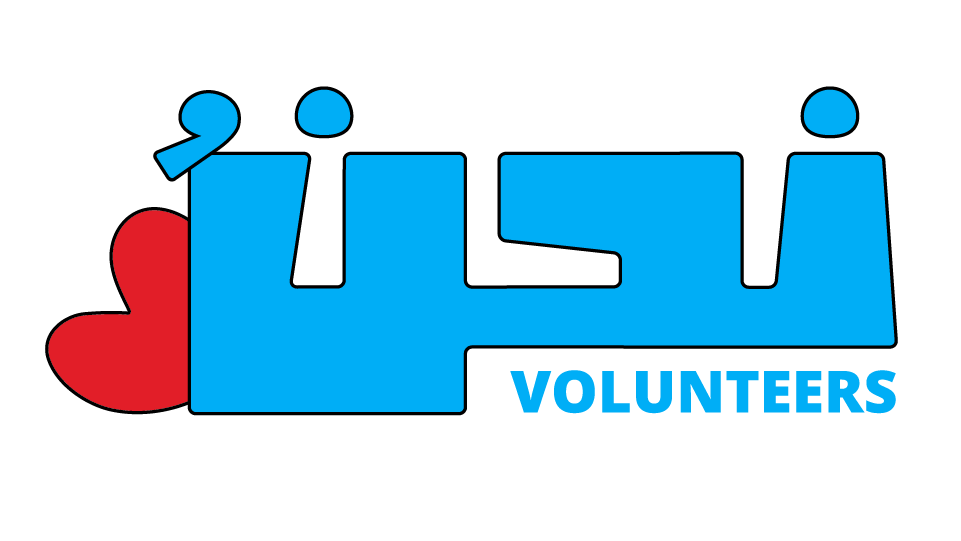 إجراءات الشكاوى المسائل التي يمكن أن تشملها الشكاوى ولكن لا تقتصر عليها:
إجراءات الشكاوى هي آلية تسمح للمتطوعين برفع المشاكل والقضايا ذات الاهتمام لديهم مع برنامج الاستضافة، والعمل على إيجاد حلول لها. وتهدف هذه الآلية إلى ضمان أن يتم التعامل مع المشاكل بطريقة عادلة ومنصفة، وفي إطار السرية والحفاظ على الخصوصية.
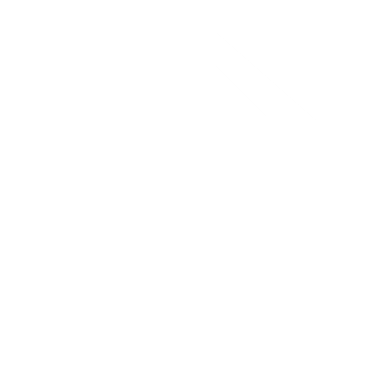 02
01
03
التمييز
السلامة والصحة
الصراع مع الآخرين
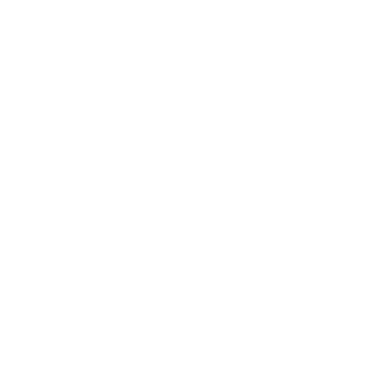 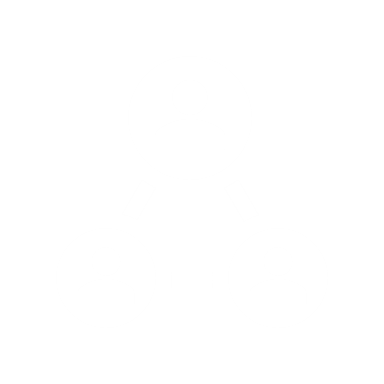 05
04
06
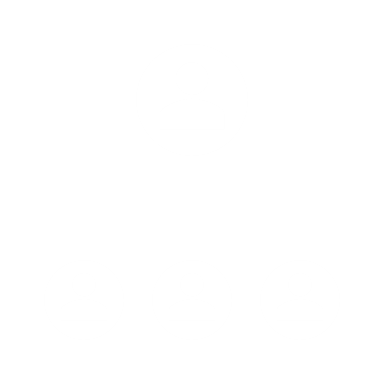 المعاملة غير العادلة
انتهاك السرية أو الخصوصية
التحرش
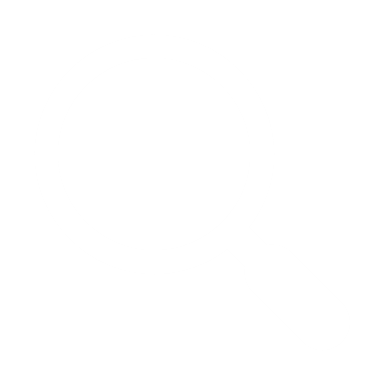 اضغط على الأرقام لاظهار المعلومات
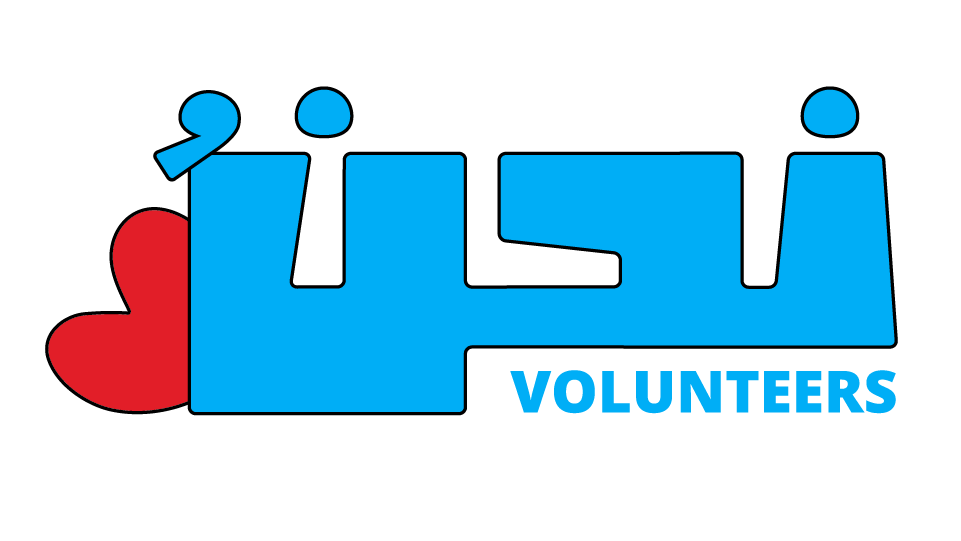 يتم الإبلاغ عن المشكلة إلى الشخص المناسب في أسرع وقت ممكن
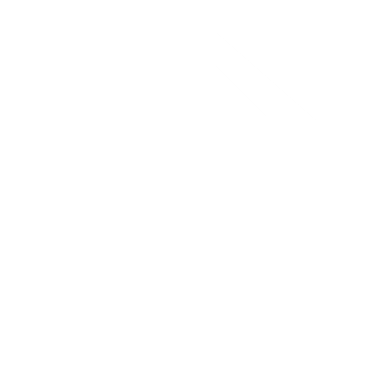 04
01
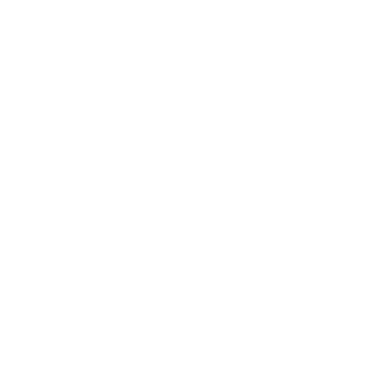 كيفية التصرف؟
يتم الاحتفاظ بسجلات جميع التواصل والوثائق المتعلقة بالمشكلة
يجب تذكر أن المنظمة التطوعية لديها الالتزام بضمان بيئة آمنة ومأمونة لجميع المتطوعين، وأنها يجب أن تمتلك آلية مناسبة للتعامل مع أي شكل من أشكال الشكاوى
إذا استمرت المشكلة، يتم الاتصال بإدارة الموارد البشرية أو أي قسم مخصص آخر للحصول على مزيد من المساعدة
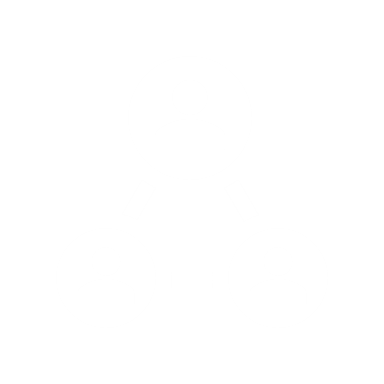 05
02
تجنب حدوث مشاكل مستقبلية، واتخاذ خطوات استباقية والمشاركة في التدريب أو التحدث مع المشرف حول التغييرات المحتملة
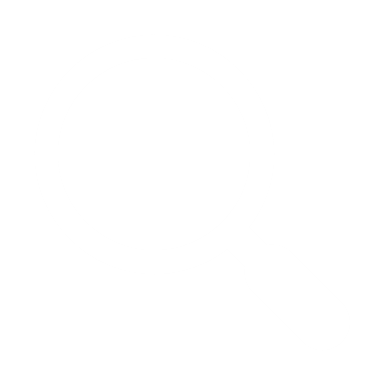 06
03
اضغط على الشعارات لاظهار المعلومات
غسل اليدين
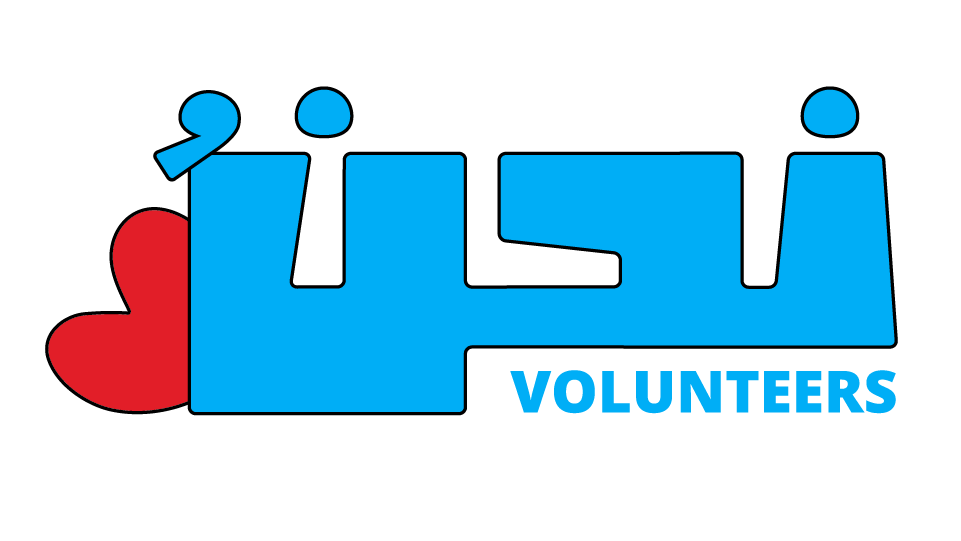 منع الإجهاد المتراكم
إرتداء القناع
الإستمتاع
خصص وقتًا لفعل الأشياء التي تستمتع بها
الدعم
التعرف على أهمية سبل الدعم المناسبة بما في ذلك فريق العمل والأصدقاء والعائلة
04
01
حافظ على لياقتك
امنح وقتًا كافيًا للراحة والراحة والعلاقات
اعرف نفسك
اعرف نفسك وحدودك ومواردك وردود أفعالك الناتجة عن الإجهاد
05
02
مارس النظافة الصحية للتنفس
إدارة التوقعات
اعتني بنفسك: ضع لنفسك أهدافًا /توقعات واقعية
الغذاء
تناول نظامًا غذائيًا متوازنًا وتجنب الإفراط في استهلاك الكحول
06
03
اضغط على الأرقام لاظهار المعلومات
مسافة آمنة
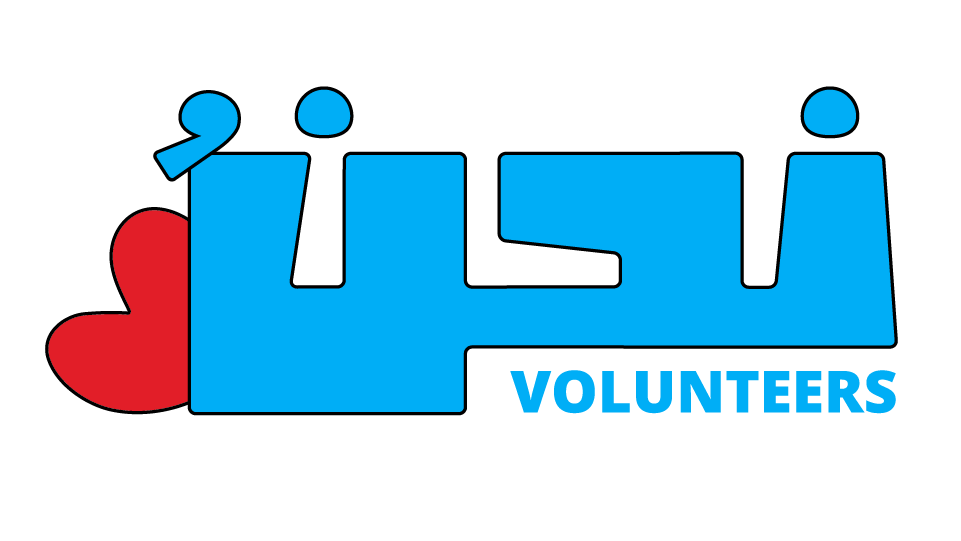 بعض النصائح الهامة للسلامة الصحية:
خوذة
غسل اليدين
اغسل يديك بانتظام بالماء والصابون لمدة 20 ثانية على الأقل
حذاء
قناع
إرتداء القناع
ارتدِ الكمامة إذا شعرتَ بعدم الإرتياح
مارس النظافة الصحية للتنفس
امسك بمنديل أو استخدم ذراعك لتغطية فمك وأنفك عند العطس أو السعال
الأمن
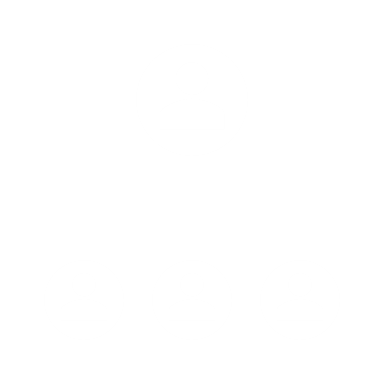 مسافة آمنة
تجنب الاتصال الوثيق بالأشخاص المرضى واحرص على أن تأخذ الأطعمة المناسبة
اضغط على الخيارات لاظهار المعلومات
قفاز
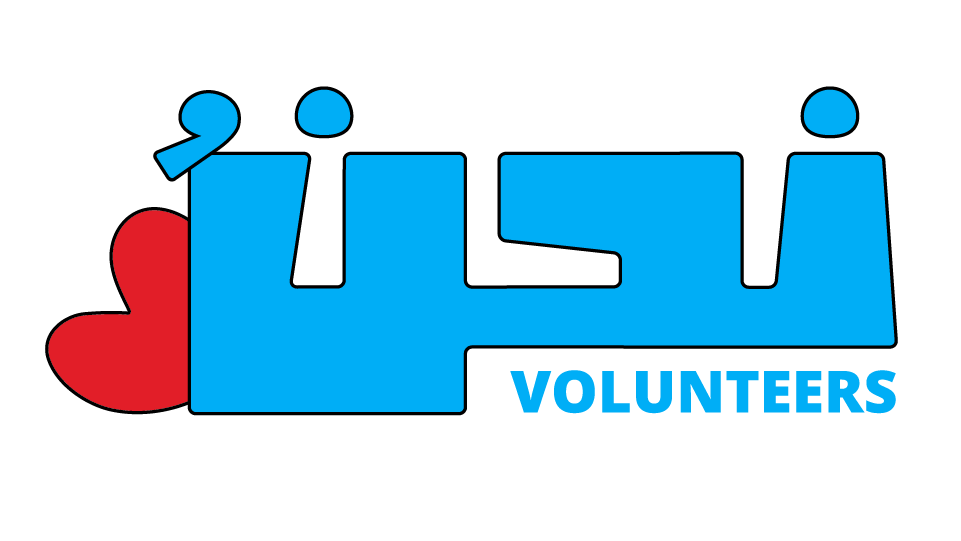 معدات الحماية الشخصية المعدات الواقية الشخصية المطلوبة تعتمد على نوعية العمل التطوعي المنجز والمخاطر المحتملة المترتبة عليه
حذاء
خوذة
ارتدِ بوط أو أحذية مغلقة أثناء العمل الميداني
يجب ارتداء معدات حماية الأفراد المطلوبة في جميع الأوقات عندما تكون في مواقع البناء أو التجديد، وهذا يشمل الخوذات
قناع
قم بارتداء واقيات كاملة للوجه عند القطع أو الطحن أو التقطيع
استخدم القفازات الواقية
الأمن
قفاز
لا تترك أي أشياء ثمينة دون رقابة أو على مرأى من الجميع
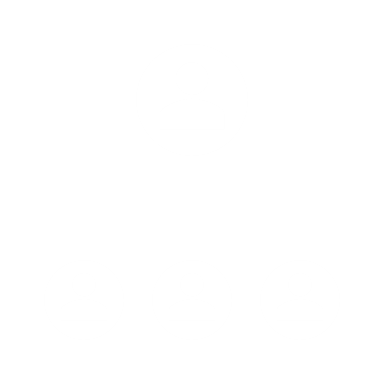 اضغط على الأرقام لاظهار المعلومات
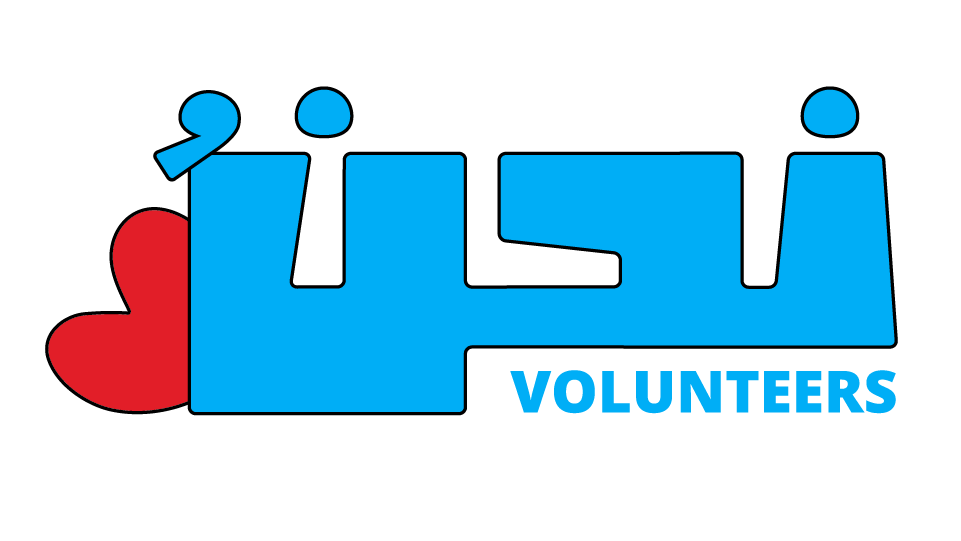 ما هي منصة
نحنٌ متطوعون/ات؟
"نحنُ متطوّعون/متطوعات" 
هي منصة إلكترونية تهدف إلى توحيد المشاركة الشبابية التطوعية في لبنان.

تربط المنصة المتطوعين بفرص/أنشطة تطوعية مناسبة عبر جميع أنحاء لبنان.
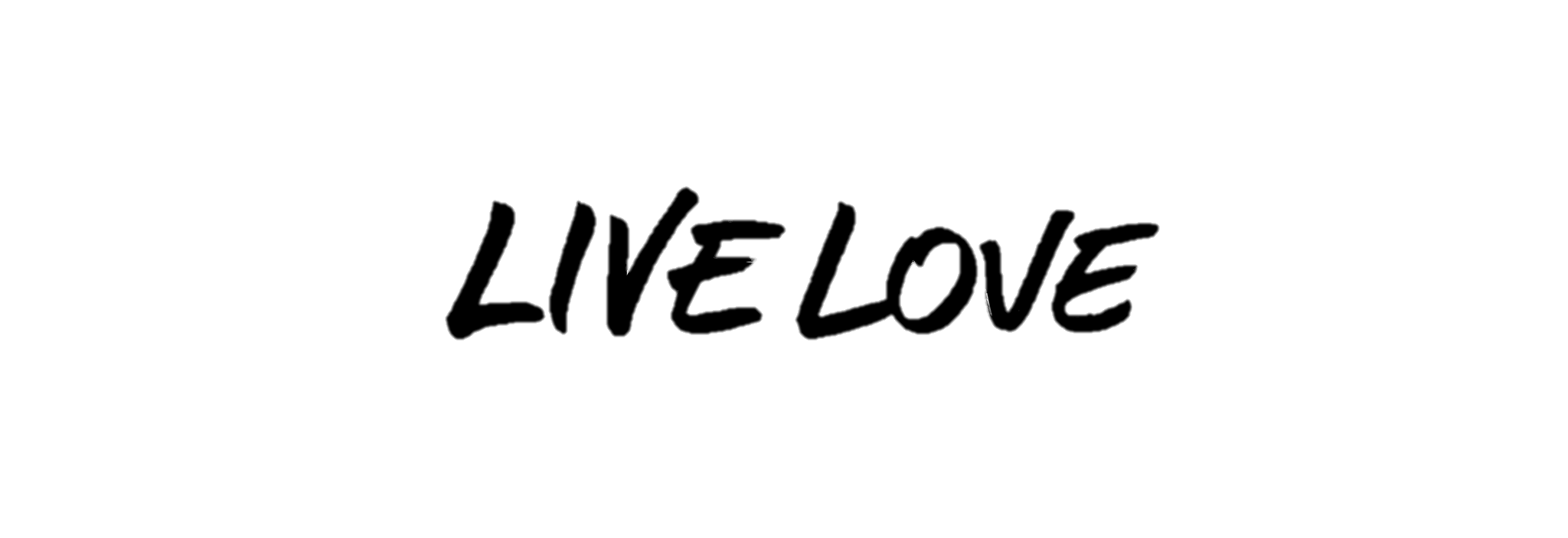 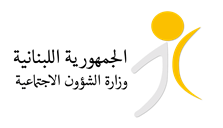 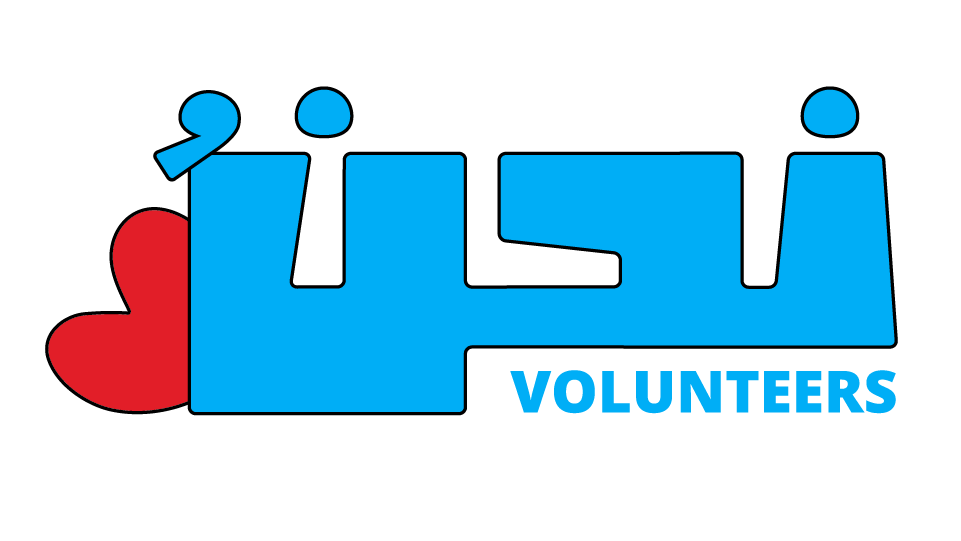 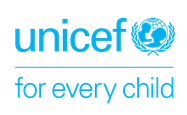 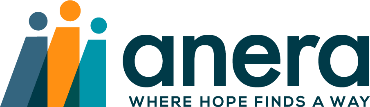 لا تنسوا
لبنان بحاجة إلينا
الآن أكثر من أي وقت مضى!
Thank you!